Проектная и учебно-исследовательская деятельность учащихся как составляющая новой редакции ФГОС
Пешкова Анна Вячеславовна, к.п.н
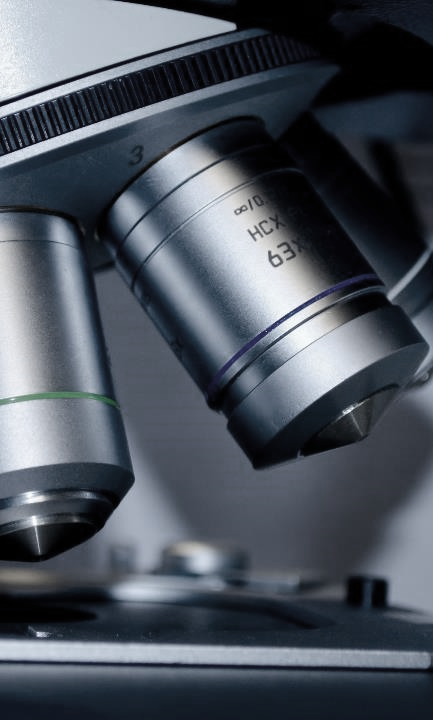 О чем говорим?
Освещение проектной и учебно-исследовательской деятельности в
новой редакции ФГОС ООО
Приемы организации учебно-исследовательской деятельности.
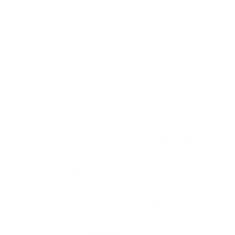 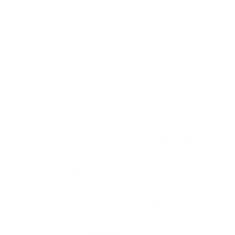 Возможности цифровых образовательных ресурсов для проектной и учебно-исследовательской деятельности учащихся
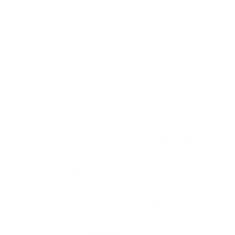 Освещение проектной и учебно-исследовательской деятельности в
новой редакции ФГОС ООО
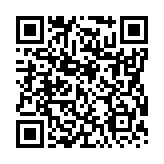 Личностные результаты
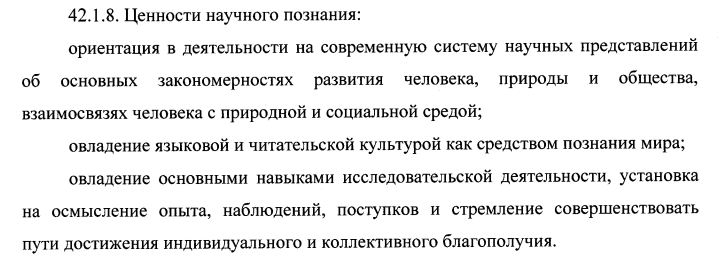 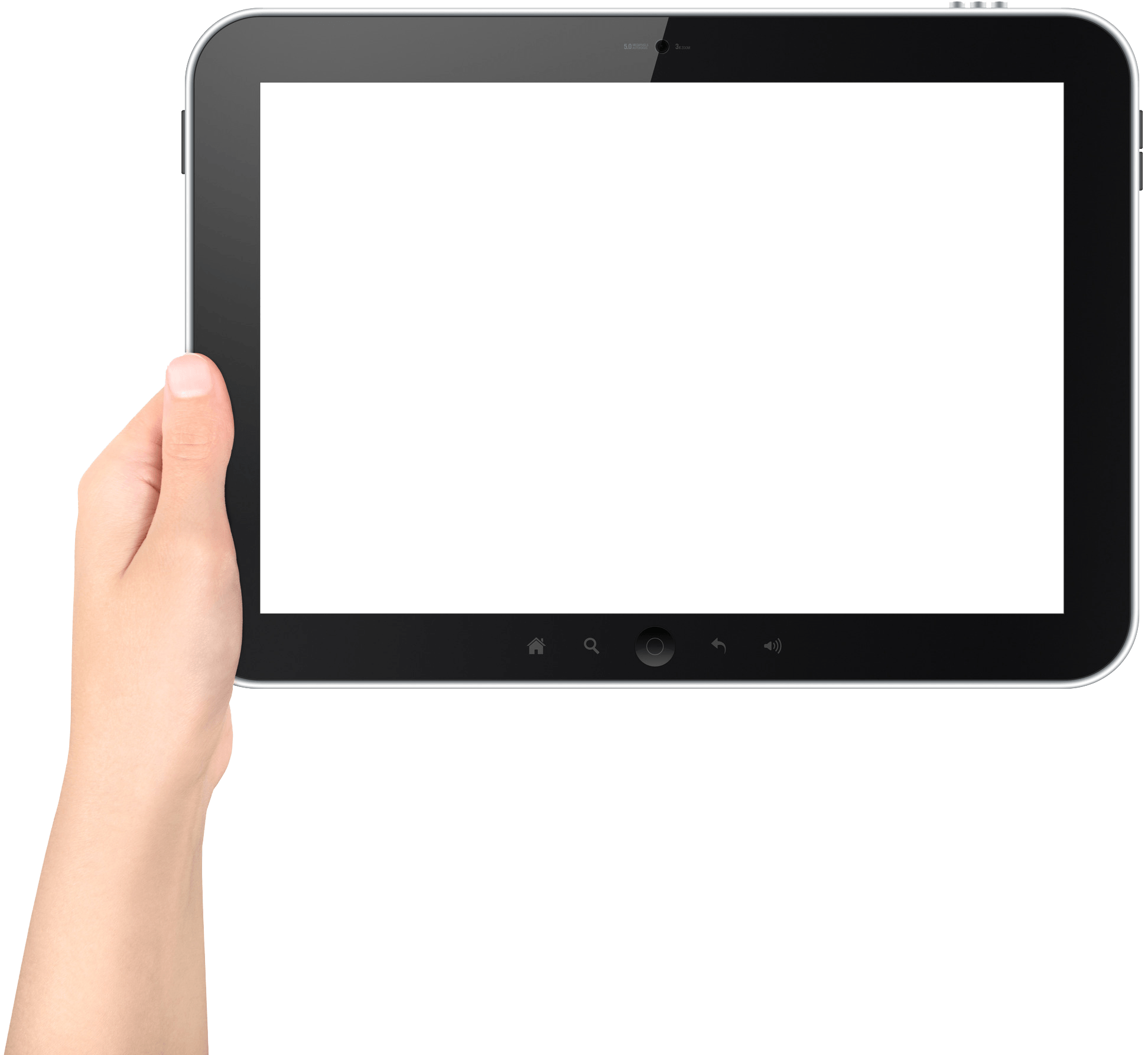 Федеральный государственный образовательный стандарт основного общего образования (планируемые результаты)
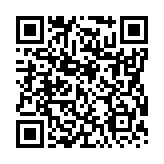 Метапредметные результаты
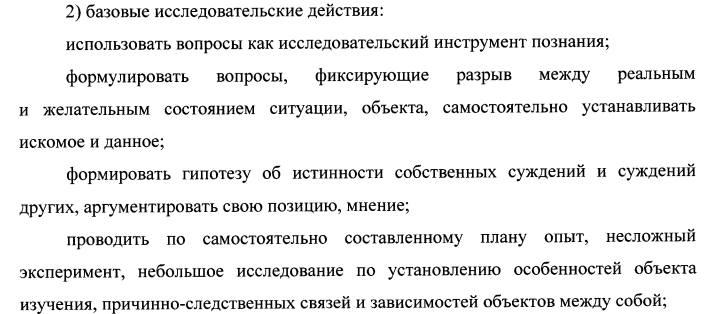 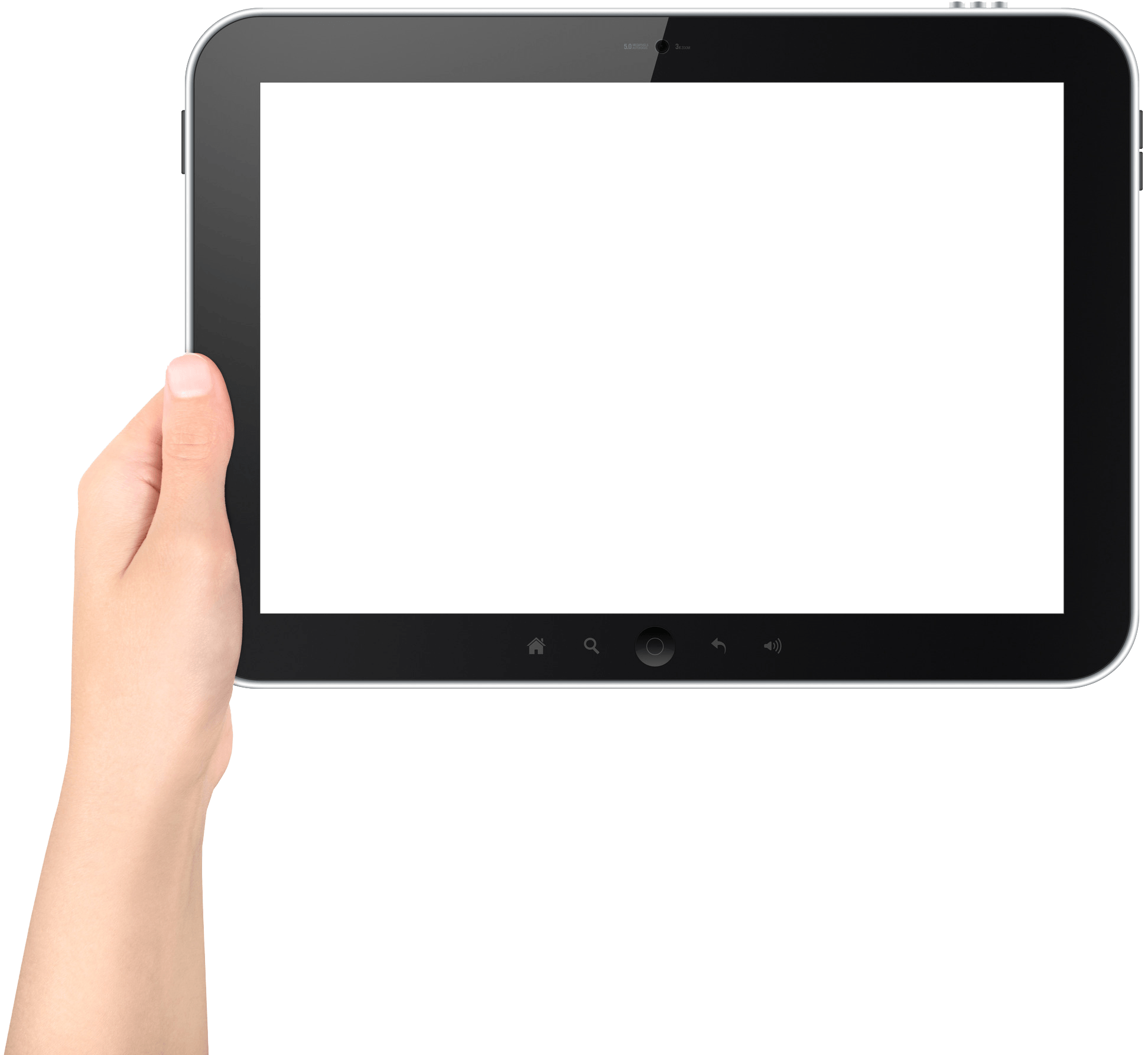 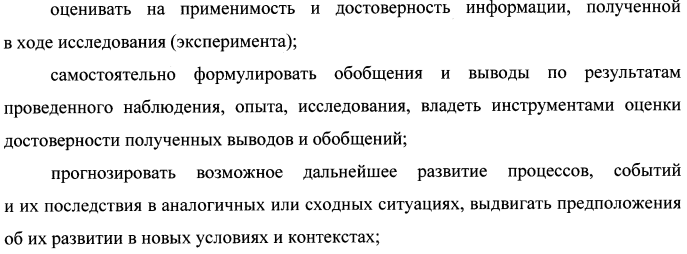 Федеральный государственный образовательный стандарт основного общего образования (планируемые результаты)
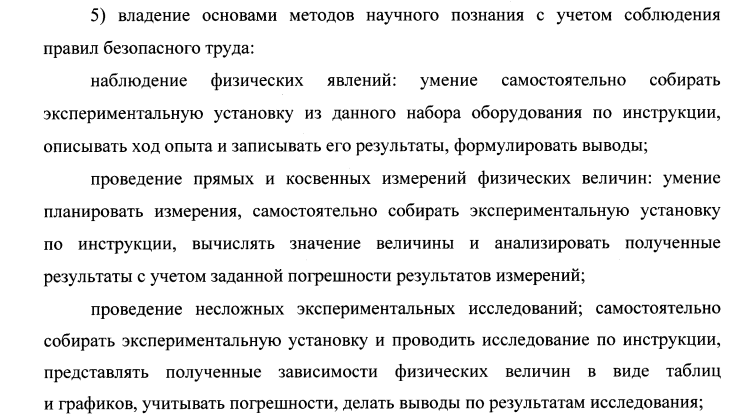 Предметные результаты. Физика
Федеральный государственный образовательный стандарт основного общего образования (планируемые результаты)
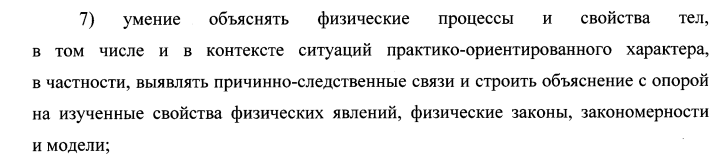 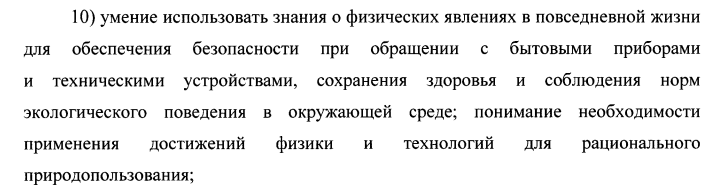 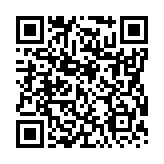 Пирамида обучения
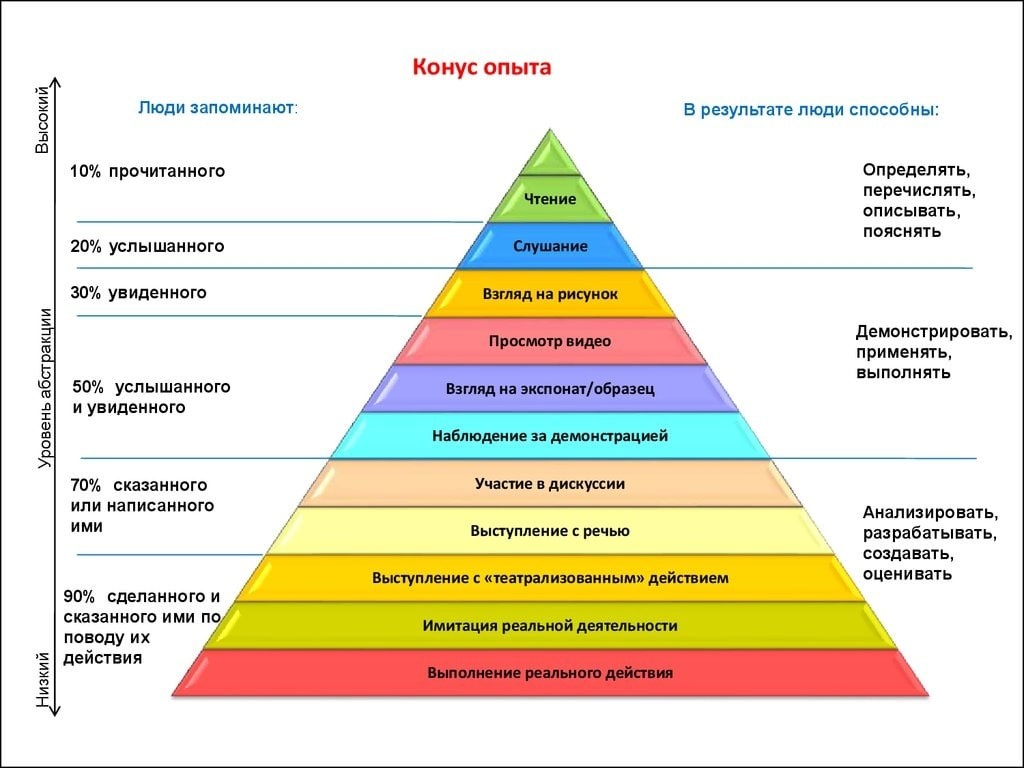 Пассивные методы обучения
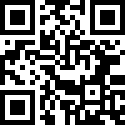 Активные методы обучения
Дефициты умений и сравнительный анализ компетенций
Функциональная 
грамотность
Дефициты умений
ФГОС
Применять процедурные знания («знаю как»)
Составлять прогнозы на основе имеющихся данных, выдвигать гипотезы
Обосновывать, доказывать свою точку зрения, используя научную аргументацию
Сравнивать и анализировать результаты проведённых исследований
Использовать простейшие приемы исследования
Строить развернутые высказывания
Устанавливать надежность информации
Формулировать вопросы
Сотрудничать
Личностные результаты: ценности научного познания

Метапредметные результаты:  базовые исследовательские действия

Предметные результаты:
Владение методами научного познания
Умение объяснять различные явления и процессы с точки зрения науки
Умение использовать научные знания в повседневной жизни
Компетенции функциональной грамотности:
Объяснение или описание естественно-научных явлений на основе имеющихся научных знаний, а также прогнозирование изменений

Распознавание научных вопросов и применение методов естественно-научного исследования

Интерпретация данных и использование научных доказательств для получения выводов
Внешняя оценка функциональной грамотности
Функциональная 
грамотность
ВПР-11, биология
ВПР-11, физика
Объяснение или описание естественно-научных явлений на основе имеющихся научных знаний, а также прогнозирование 
Распознавание научных вопросов и применение методов естественно-научного исследования
Интерпретация данных и использование научных доказательств для получения выводов
Усвоение понятийного аппарата курса биологии
Усвоение понятийного аппарата курса физики
Применение знаний при объяснении биологических процессов, явлений, 
а также решении элементарных биологических задач
Применение знаний при описании
и объяснении физических явлений
и принципа действия технических объектов
Овладение методологическими умениями
Овладение умениями работы с информацией физического содержания
Овладение методологическими умениями
Овладение умениями работы с информацией биологического содержания
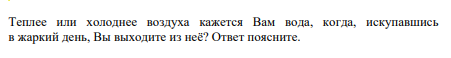 1
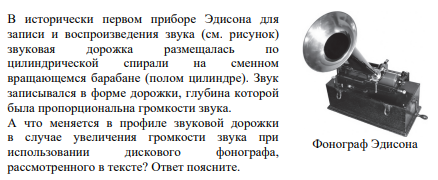 2
Примеры заданий ОГЭ. Физика
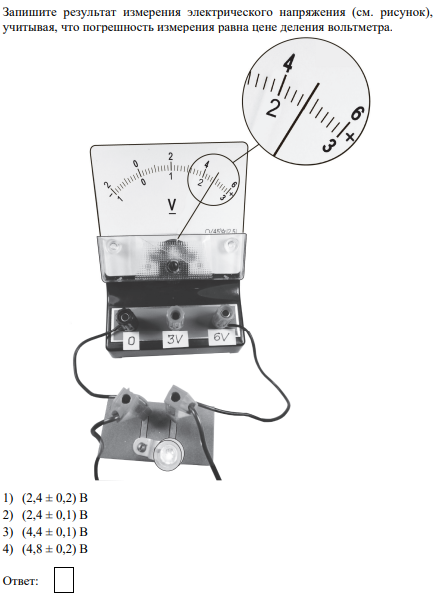 3
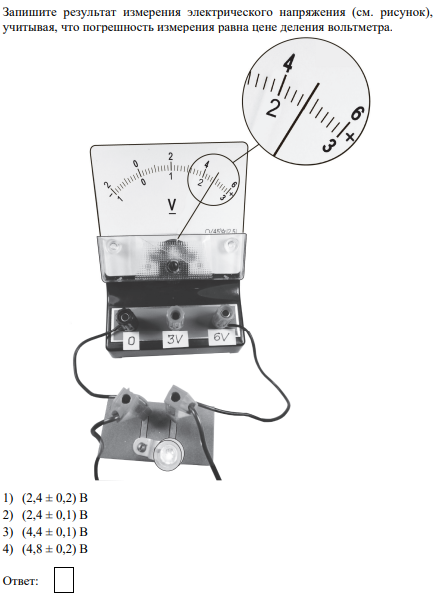 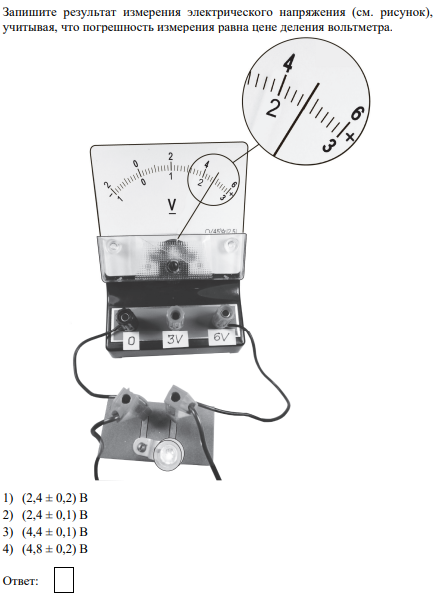 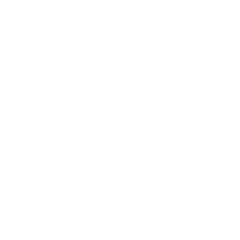 Приемы организации учебно-исследовательской деятельности
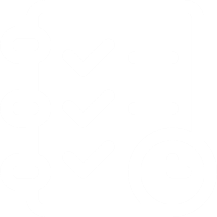 Зачем нужно то, что я делаю?
Подготовительный этап 
(мотивация к деятельности)
Мне должно быть интересно!
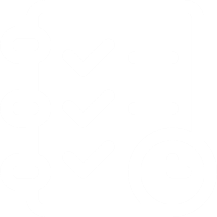 Как устроен процесс?
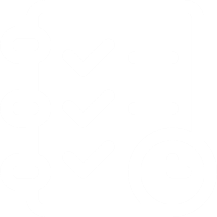 У меня должно получаться!
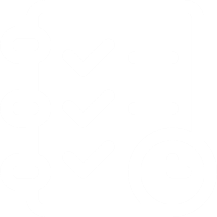 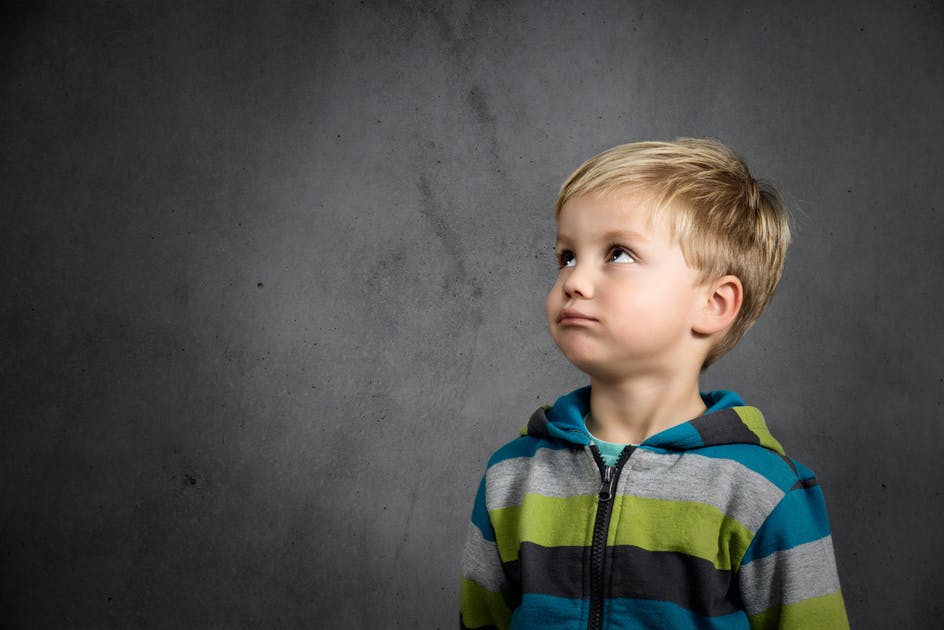 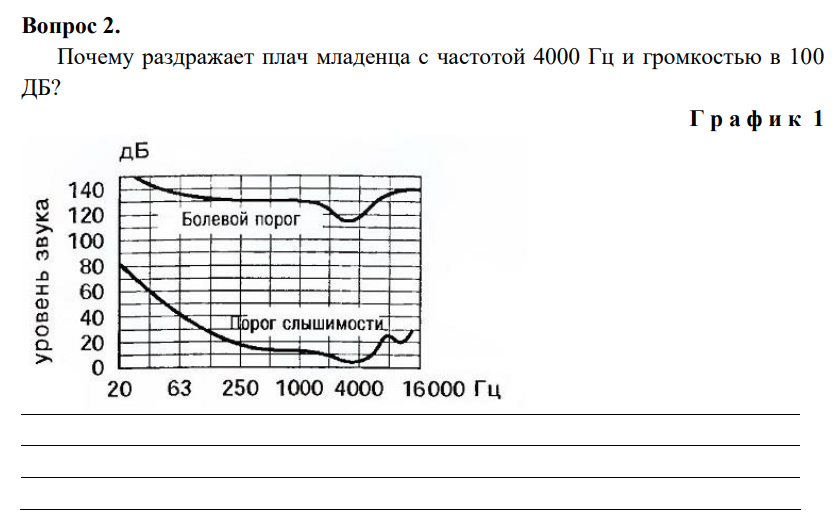 Кейс: Всегда природа звуками полна
Обучение методам исследования – развитие умений задавать вопросы
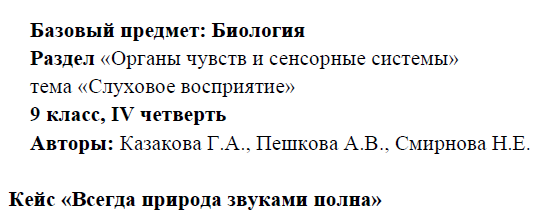 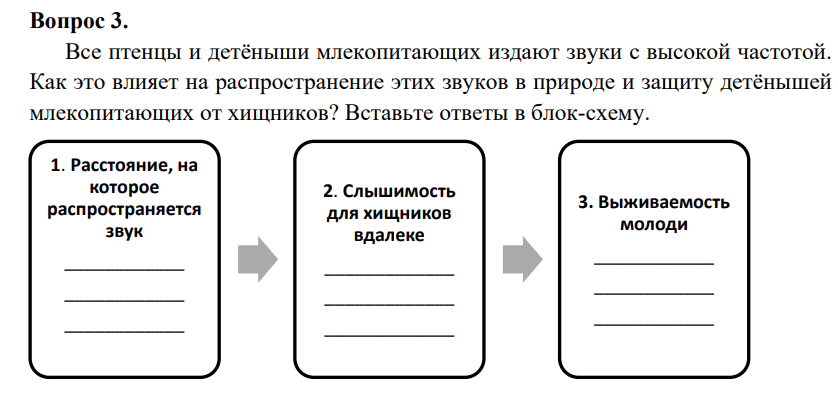 Источник: Комплект кейсов по естественно-научной грамотности. – Москва: ФМЦ, 2022
Что? Где? Когда? Как?
Учащийся у доски получает карточку с вопросом и формулирует ответ. Остальные должны догадаться, о чём был вопрос
Формируем умение задавать вопросы
?
?
?
?
С какой целью утаптывают снег вокруг фруктовых деревьев?
?
?
?
?
Учащимся предлагается задать вопросы о предмете
?
?
Типичные 
вопросы
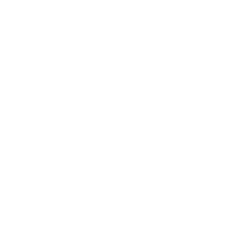 Последовательное прохождение через уровни вопросов
Вопросы на понимание
Какая модель? 
Как переформулировать?
Оценочные вопросы Оцените значение… 
В чём полезность идеи?
Творческие вопросы
Каким образом представить?  
Что можно модернизировать?
5
6
7
1
3
4
2
Анализ
Какие элементы явления? 
Какие части прибора?
Вопросы о фактах
Что? 
Где? 
Когда?
Объяснение Какие факты доказывают? 
Как объяснить?
Применение
Как использовать? 
Как продемонстрировать?
Исследование на уроках
Этапы исследования: 
целеполагание и планирование,
выдвижение гипотез
наблюдение
исследовательская лабораторная работа
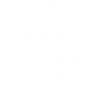 Исследование на уроках и во внеурочной деятельности
Во внеурочной деятельности
продолжение исследования, 
начатого на уроке
домашний эксперимент
индивидуальная 
исследовательская работа
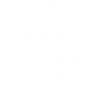 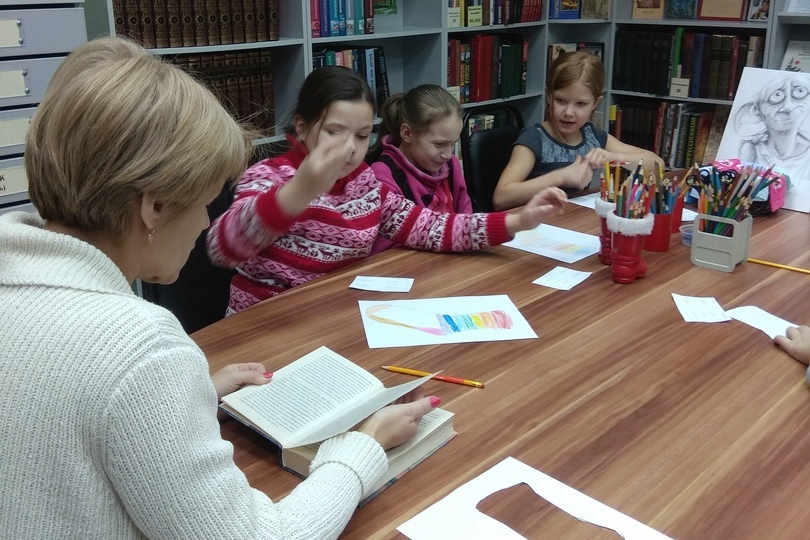 Обучение методам исследования – умение видеть проблемы. Наблюдение очевидного
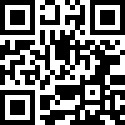 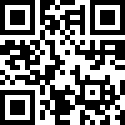 Формируем умение видеть проблемы. 
Метод цветных шляп Эдуарда де Боно
Красная шляпа
Белая шляпа
Синяя шляпа
Чёрная шляпа
Зелёная шляпа
Жёлтая шляпа
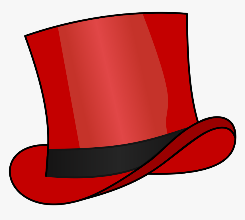 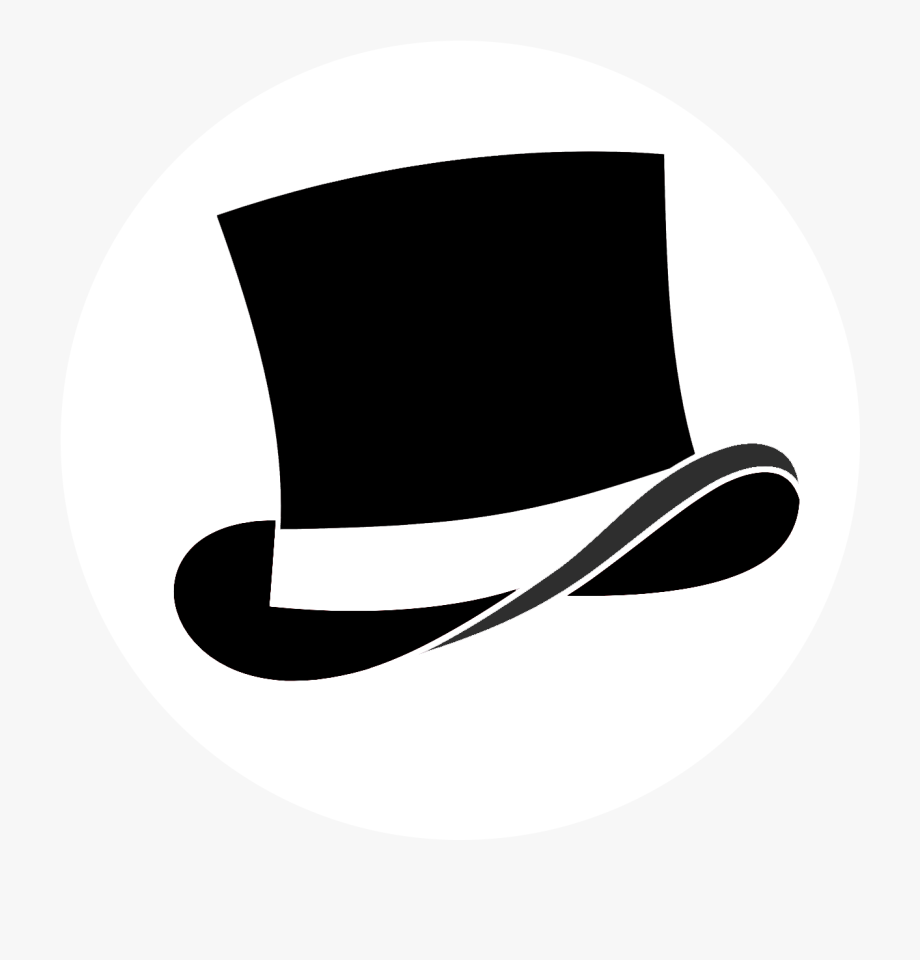 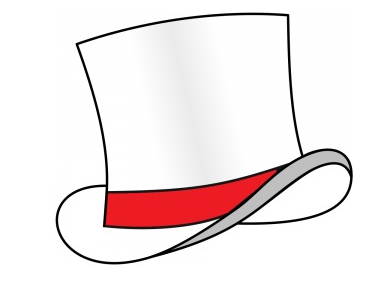 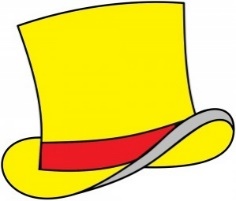 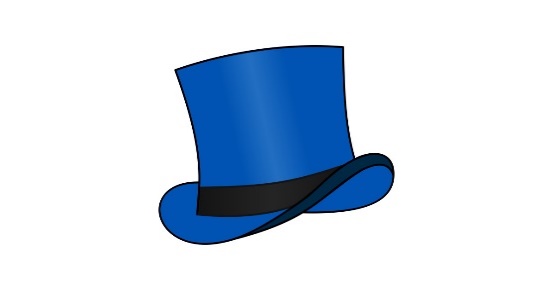 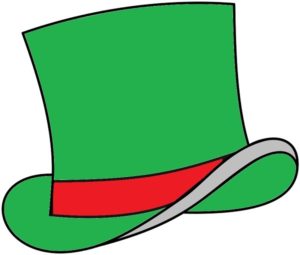 Креативные способы решения, творчество.
 Какие творческие идеи я могу предложить?
Есть ли альтернативные варианты?
Как преодолеть проблемы и трудности, о которых узнали от черной шляпы?
Логика, истина, здравый смысл 
Какие проблемы возникнут? На что обратить внимание в первую очередь? В чем заключается главная опасность?
Факты, цифры и информация 
Какой информацией располагаем?
Есть ли противоречия?
 Оценить, насколько точная и уместная информация.
Разделить факты и предположения.
Эмоции, чувства, интуиция
Что я чувствую 
по поводу проблемы?
Какие эмоции, ассоциации возникают?
Преимущества, позитив
В чем заключаются положительные стороны?
В чем состоит ценность и привлекательность?
Можно ли реализовать эту идею?
Рефлексивное мышление, восприятие и переработка полученной информации. 
С чего лучше начать обсуждение? Какая тема стоит на повестке дня? Какие цели мы преследуем? Какие и в каком порядке использовать шляпы? Как правильно подвести итог? Каков план действий?
Формируем умение видеть проблемы. Наблюдение очевидного
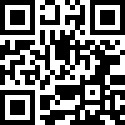 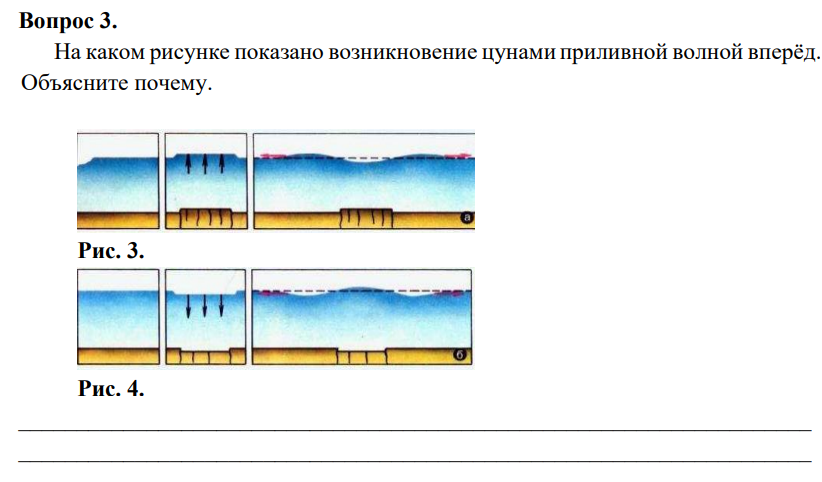 Кейс «Цунами»
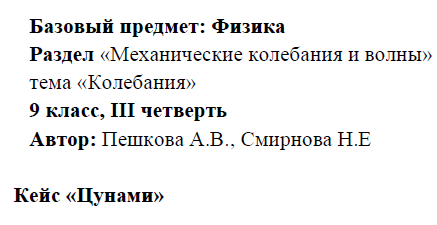 Обучение методам исследования – умение видеть проблемы
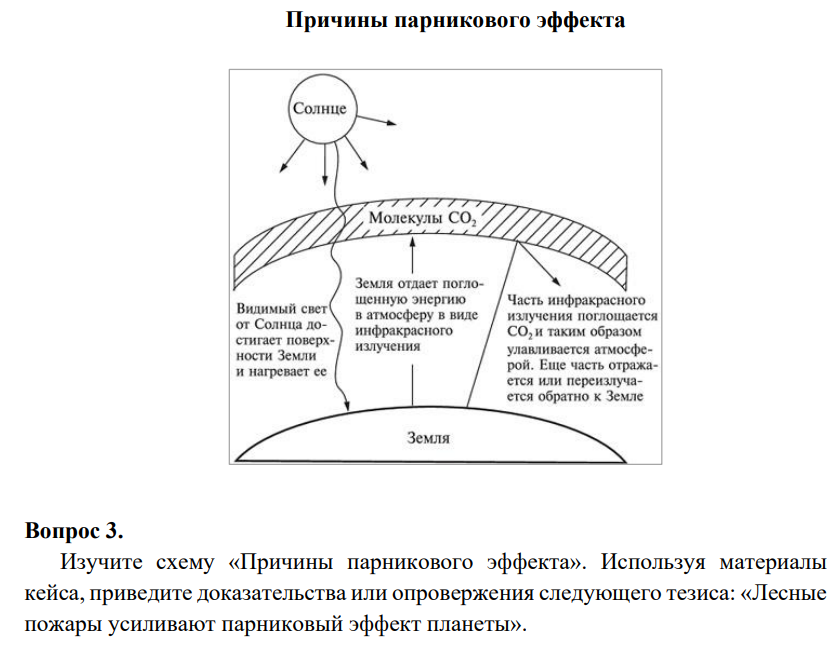 Кейс: «Пожары в Сибири – проблема для мира?»
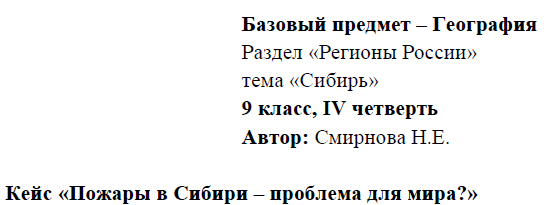 Источник: Комплект кейсов по естественно-научной грамотности. – Москва:  ФМЦ, 2022
Формируем умение видеть проблемы. 
Прочие задания
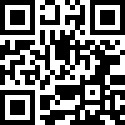 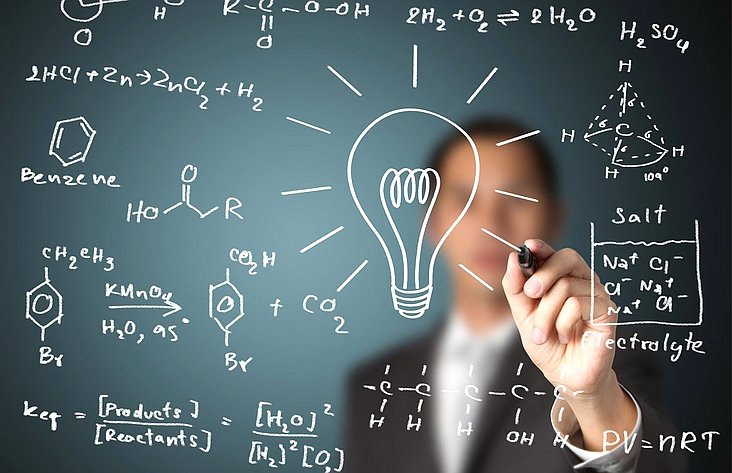 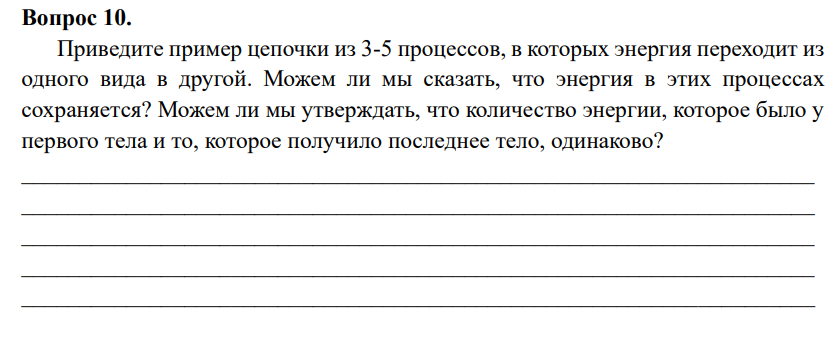 Кейс «Превращая, сохраняем»
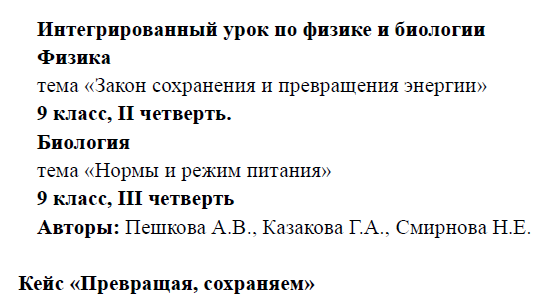 Обучение методам исследования – умение видеть проблемы. 
Прочие задания
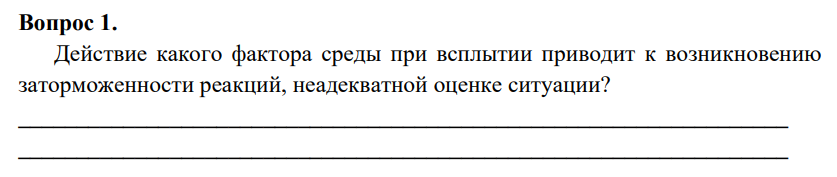 Кейс : «Трудности покорения глубин»
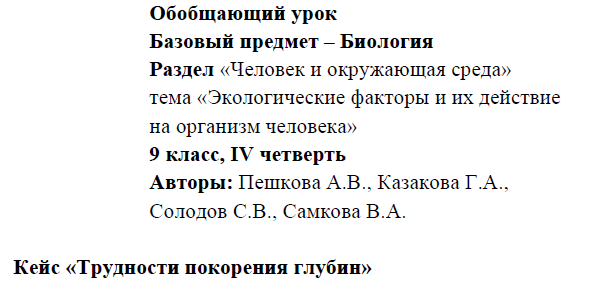 Источник: Комплект кейсов по естественно-научной грамотности. -  Москва: ФМЦ, 2022.
Обучение методам исследования – развитие умений выдвигать гипотезы
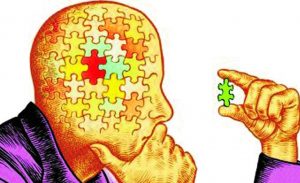 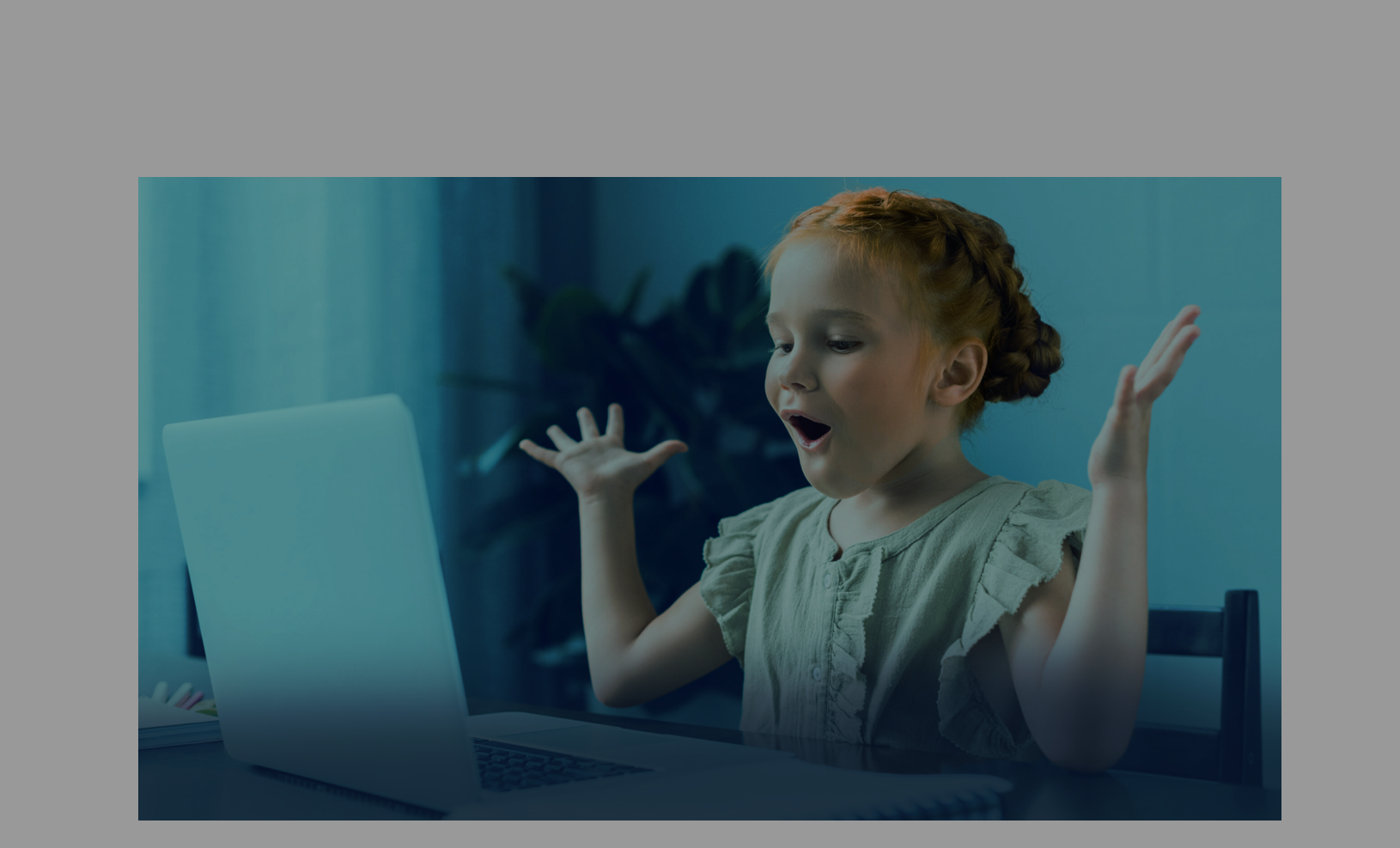 Учись наблюдать
Анализ увиденного
Когда 
фиксировать
Выводы
Признаки 
процессов
Способ регистрации
Цель
Условия
План
Объект
Какой частью своей молекулы жиры мыльного пузыря поворачиваются к воздушной среде, а какой – к водной?
Развиваем умение наблюдать
Проведите наблюдение за домашними животными или аквариумными рыбками по предложенному плану
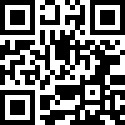 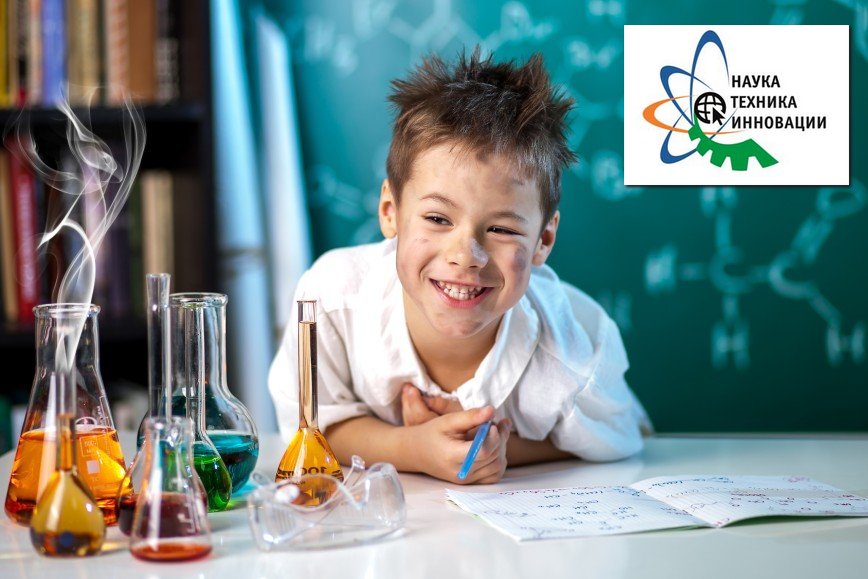 Найдите в городском пейзаже оптические эффекты. 
Дайте рекомендации современному человеку, приезжающему в мегалополис
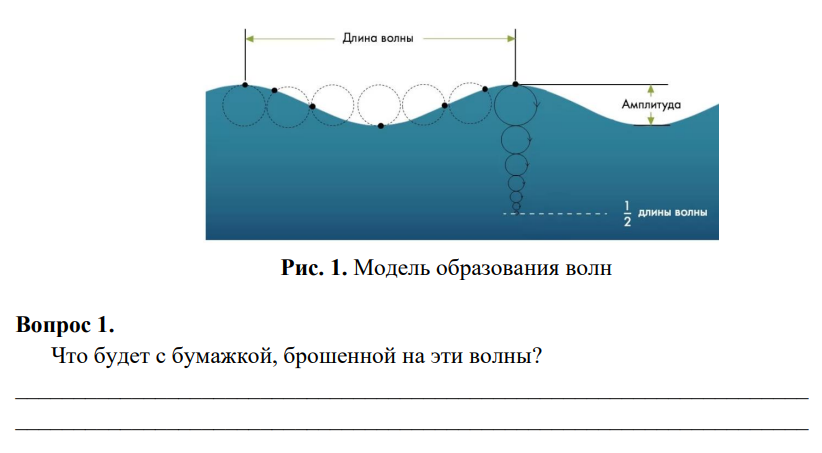 Развиваем умение наблюдать
Кейс «Физика серфинга»
Вопрос 1.
Что будет с бумажкой, брошенной на эти волны?
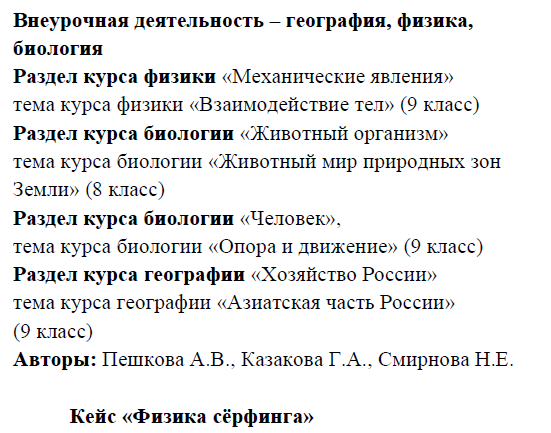 Текст 2. Волна для сёрфера
Сёрферы считают, что подходящая им волна должна 
обрушиваться на берег определенным образом. Это 
Происходит в том случае, если перепад глубин у берега 
резкий. Именно в этом месте, набегая на мелководье, 
волна обрушивается. Линия, вдоль которой происходит 
Перепад глубин, называется лайнапом. Именно вдоль 
лайнапа и рождается волна, удобная для серфера.
Для того, чтобы начать серфить, необходимо набрать 
Скорость. Сначала сёрферы гребут лёжа, чтобы 
набрать скорость, потом встают на доске.

Вопрос 2.
Зачем сёрферу нужно набирать скорость?
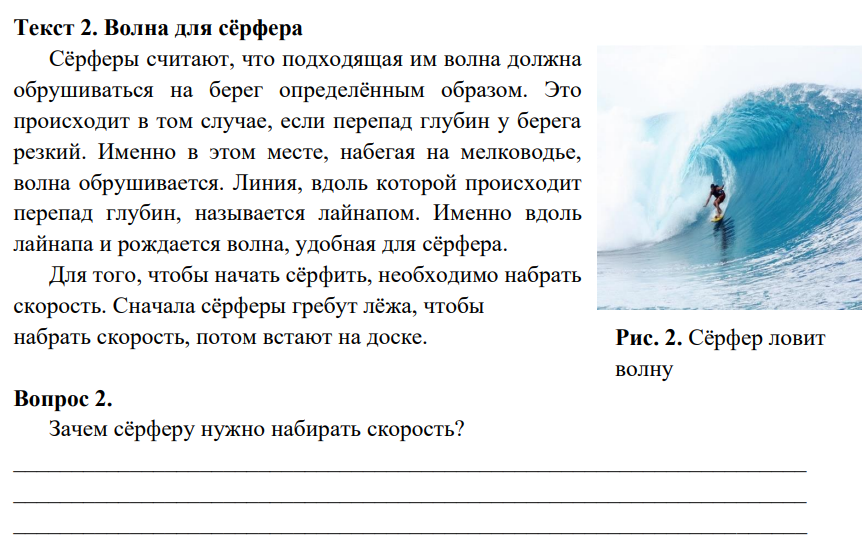 Источник: Комплект кейсов по естественно-научной грамотности.― Москва: ФМЦ, 2022.
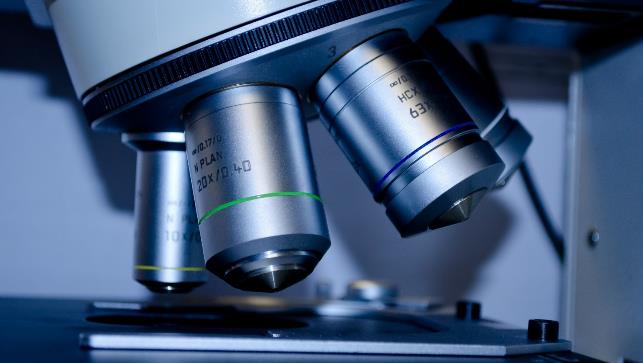 Развитие способностей  
обработки данных
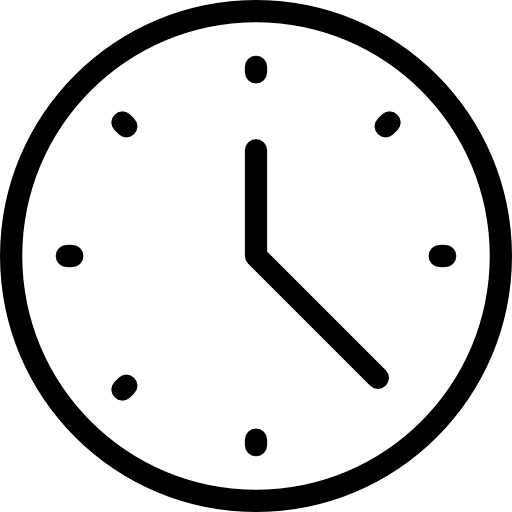 Обучение методам исследования
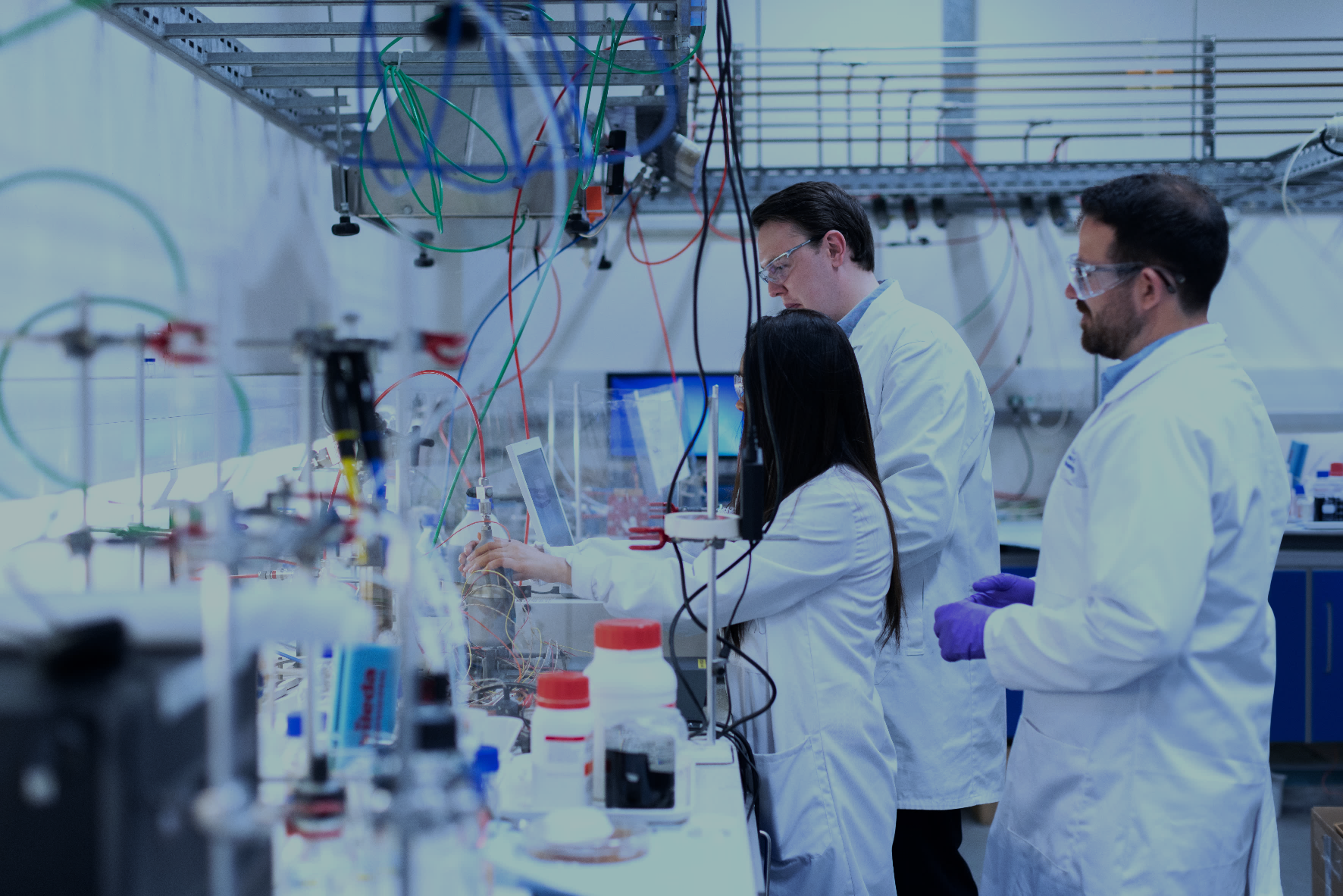 Презентация результатов 
работы
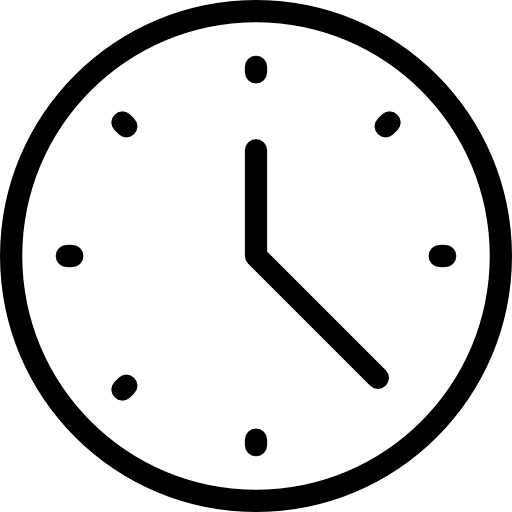 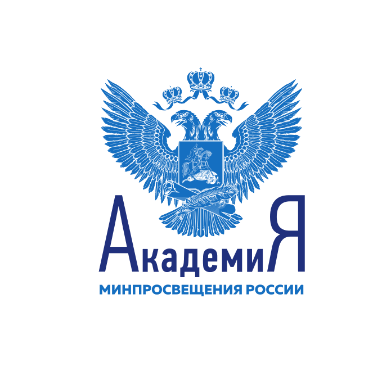 Возможности цифровых образовательных ресурсов для проектной и учебно-исследовательской деятельности учащихся
Исследование на уроках и во внеурочное время
Исследование на уроках:
Этапы исследования: 
целеполагание и планирование,
выдвижение гипотез
Наблюдение
Исследовательская 
лабораторная работа
Во внеурочной деятельности:
Продолжение исследования, 
начатого на уроке
Домашний эксперимент
Индивидуальная 
исследовательская работа
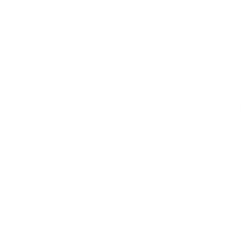 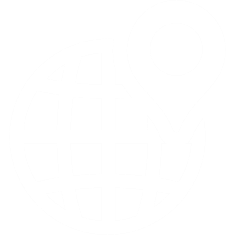 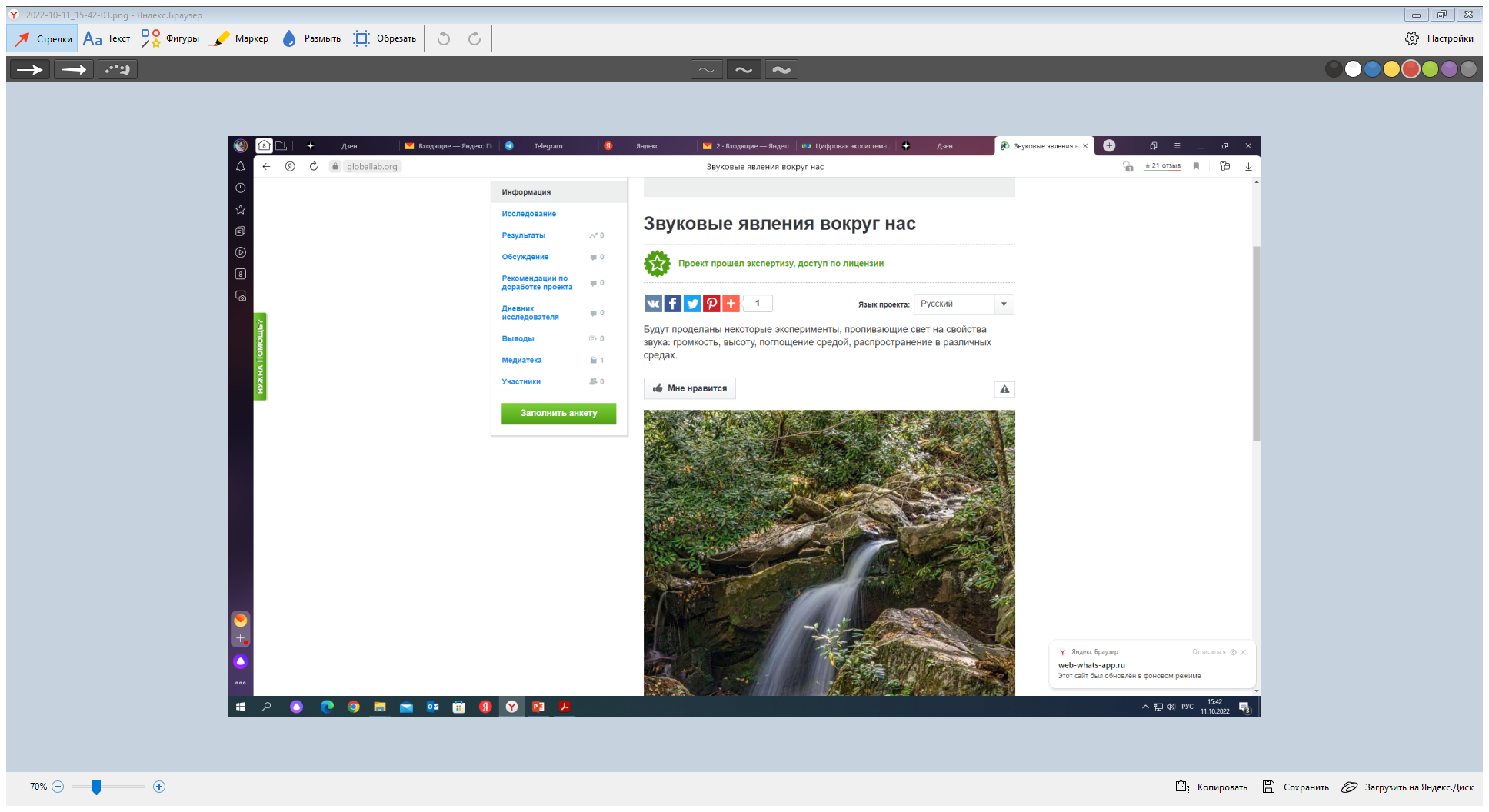 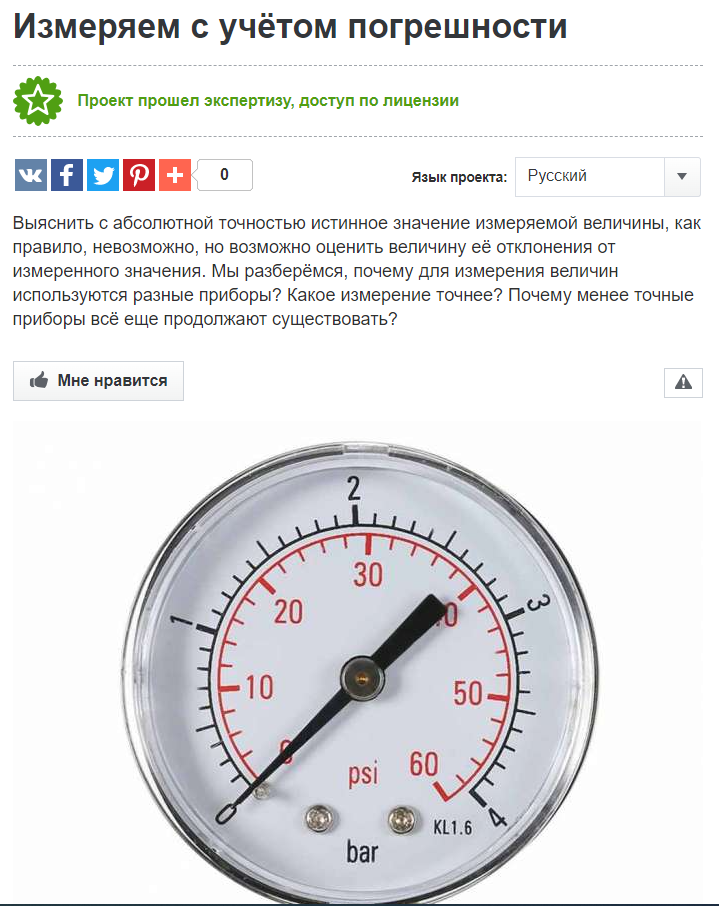 Проекты он-лайн
Глобал лаб
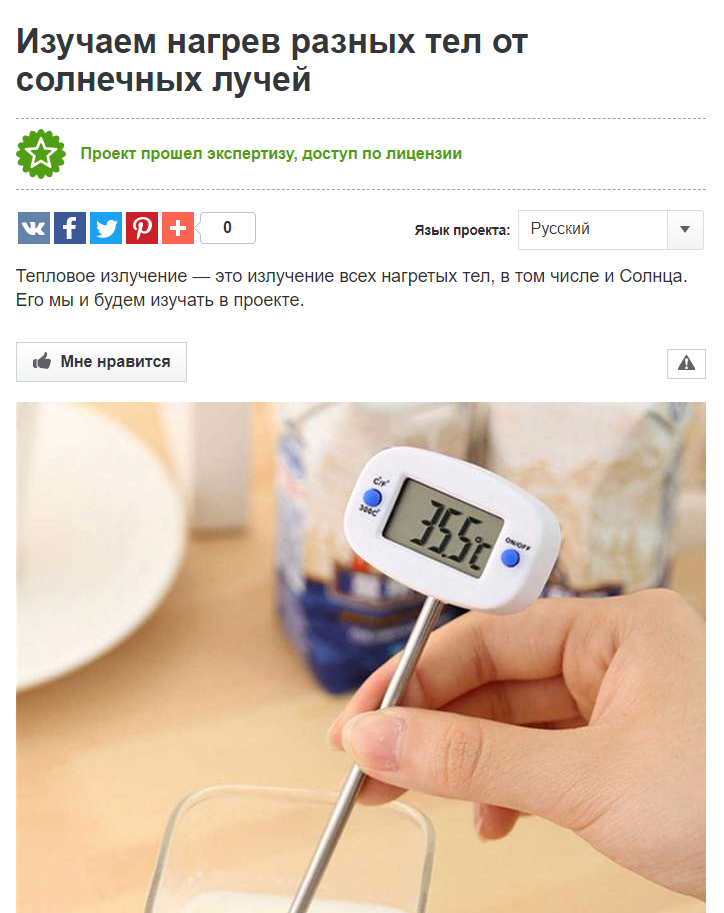 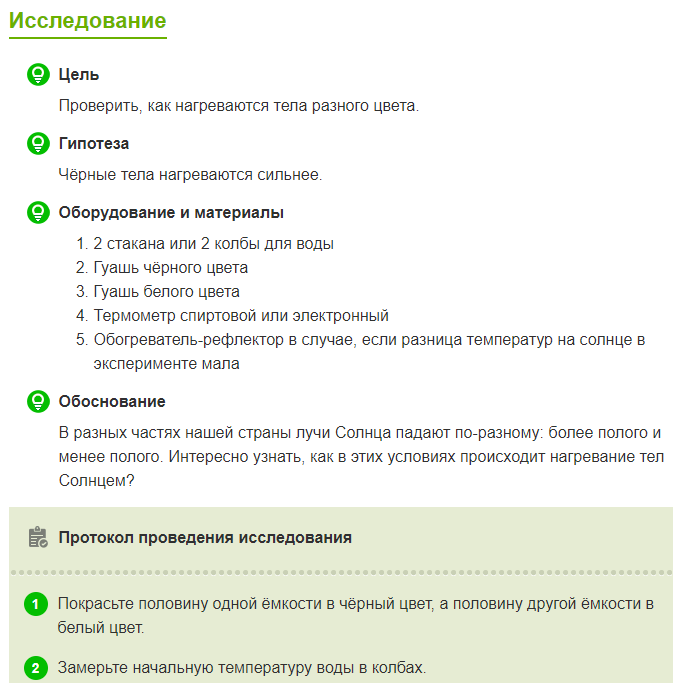 Протокол проведения исследования
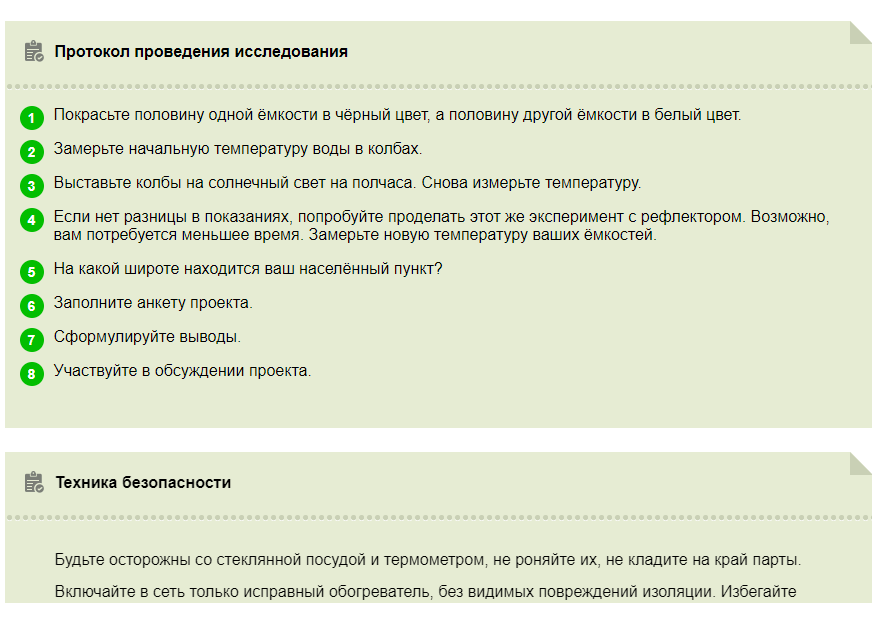 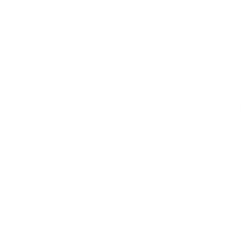 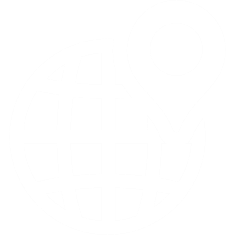 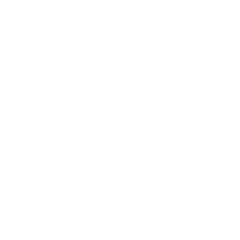 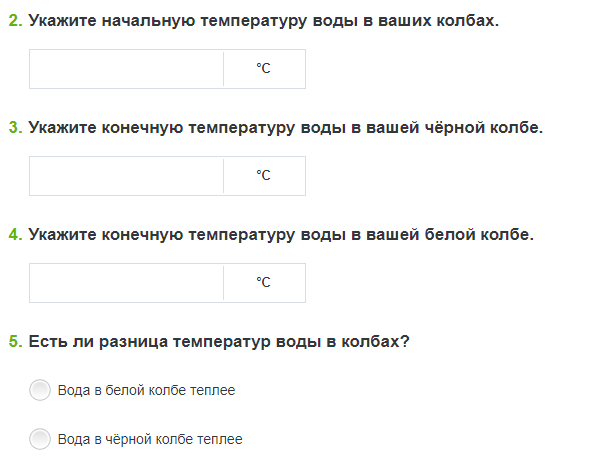 Вкладка «Результаты»
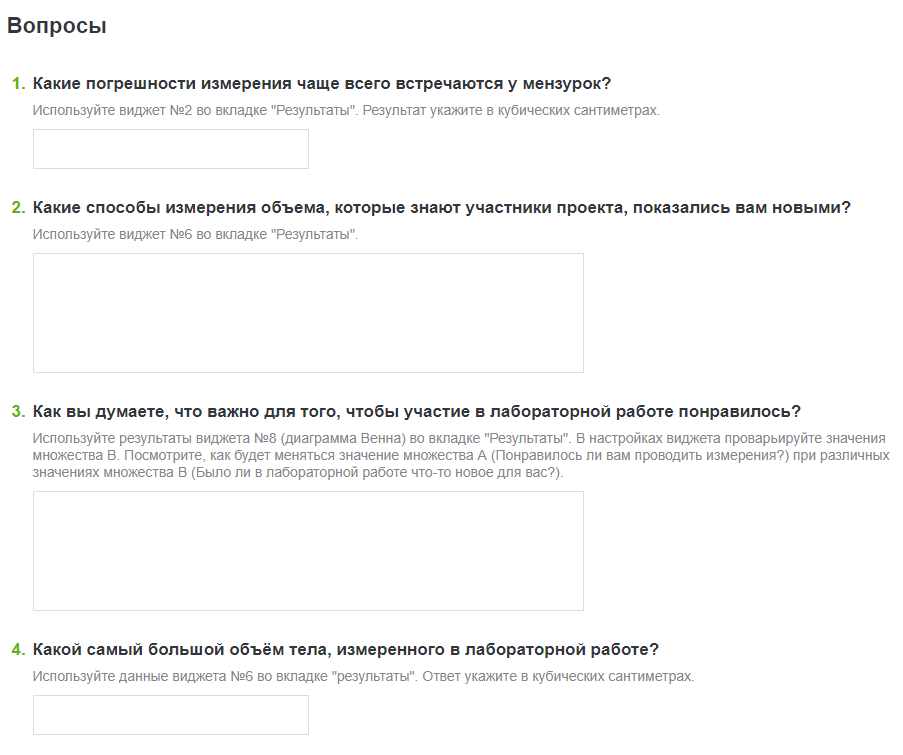 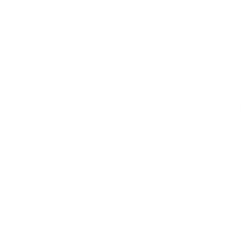 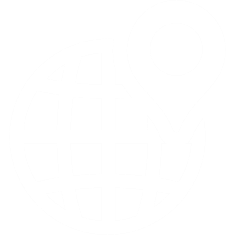 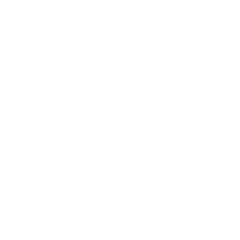 Бесплатный доступ к верифицированному контенту ГлобалЛаб
https://globallab.org/
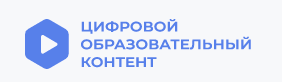 https://educont.ru
Регистрация образовательной организации на портале ЦОК
Регистрация учителей на портале ЦОК
Регистрация учителей на платформе ГлобалЛаб
Подтверждение 
от образовательной организации
Регистрация обучающихся на портале ЦОК
Регистрация обучающихся на платформе ГлобалЛаб
Регистрация образовательной организации
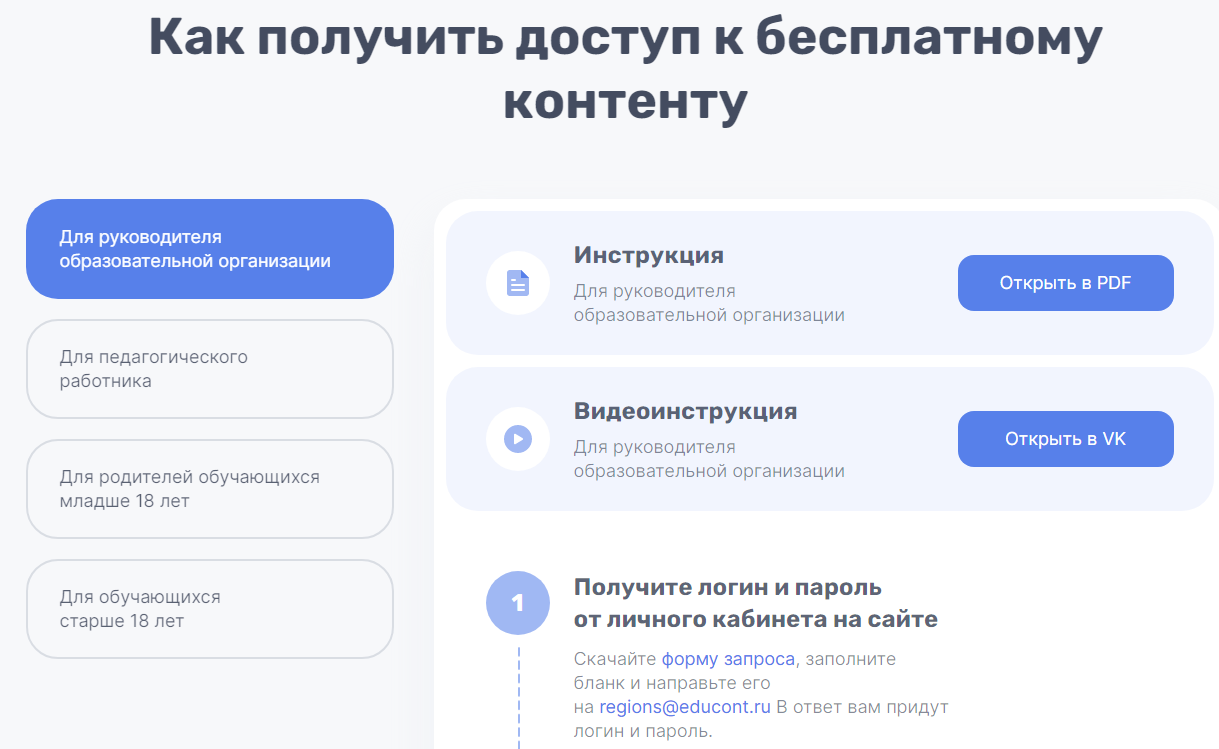 Регистрация учителей
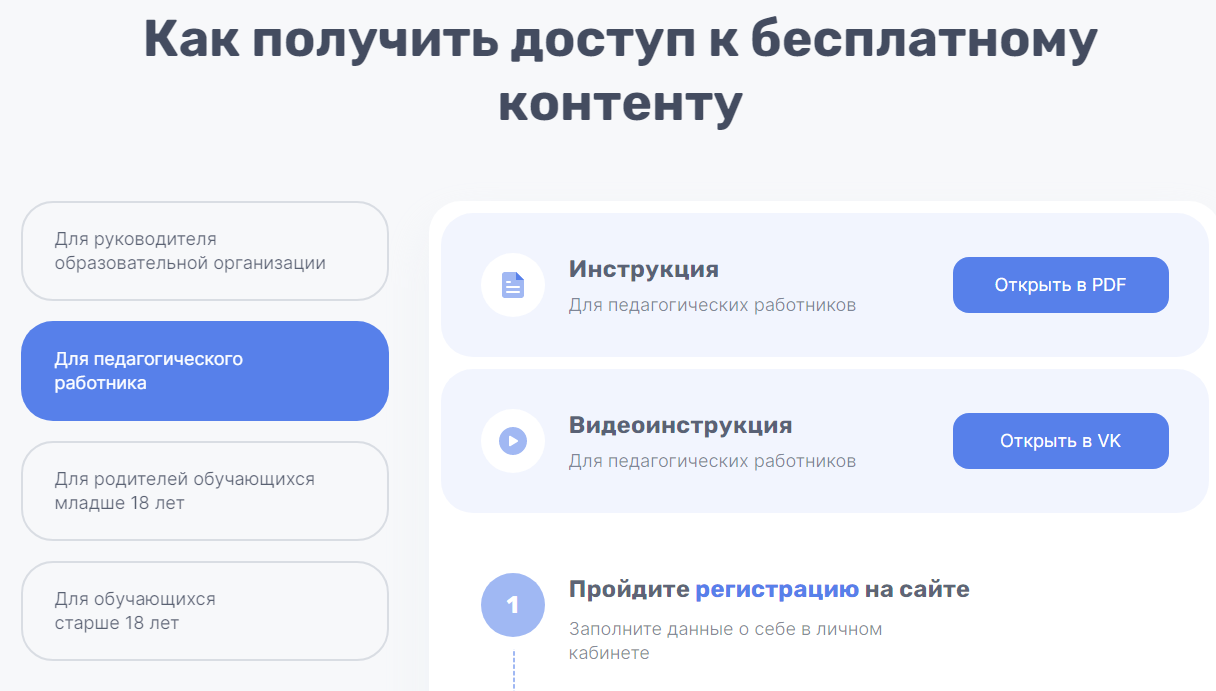 Заполнение профиля учителя
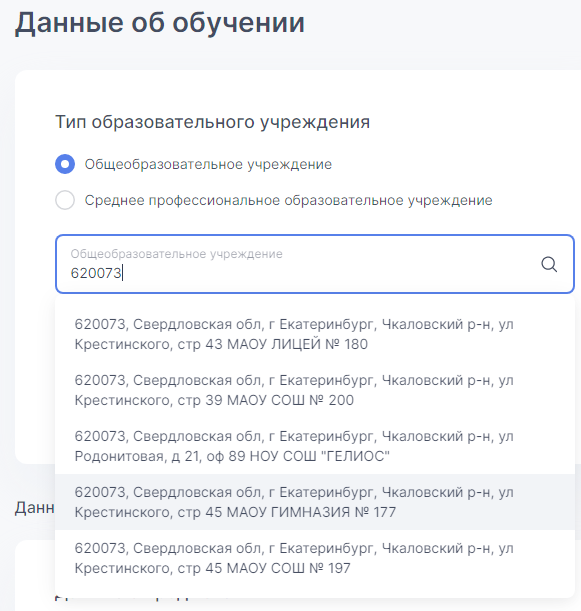 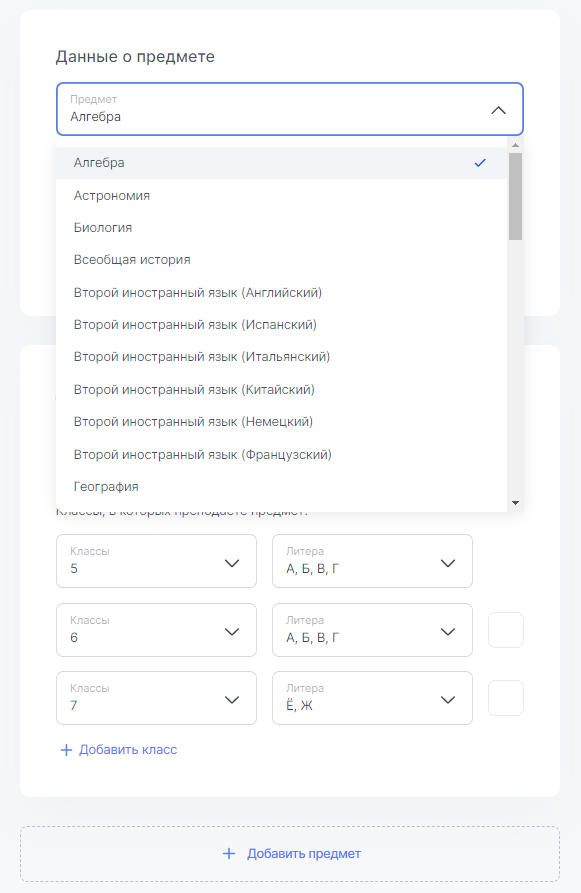 Выбрать предмет
Написать почтовый индекс школы
Выбрать школу
Добавить предмет
Заполнение профиля учителя
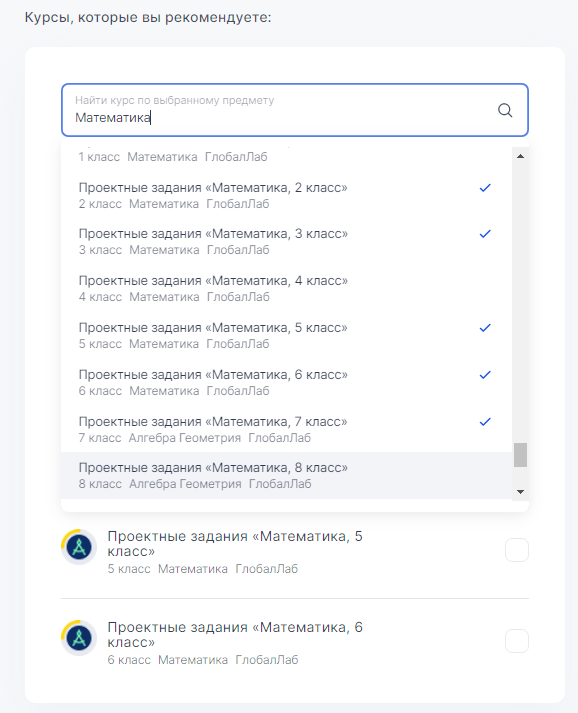 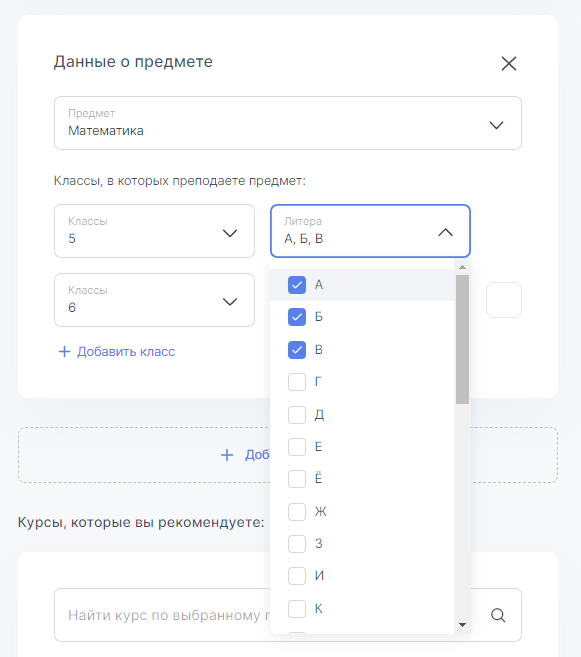 Выбрать предмет
Выбрать классы
Добавить классы
Выбрать платформу
Регистрация на платформе ГлобалЛаб
Для учителей и учеников
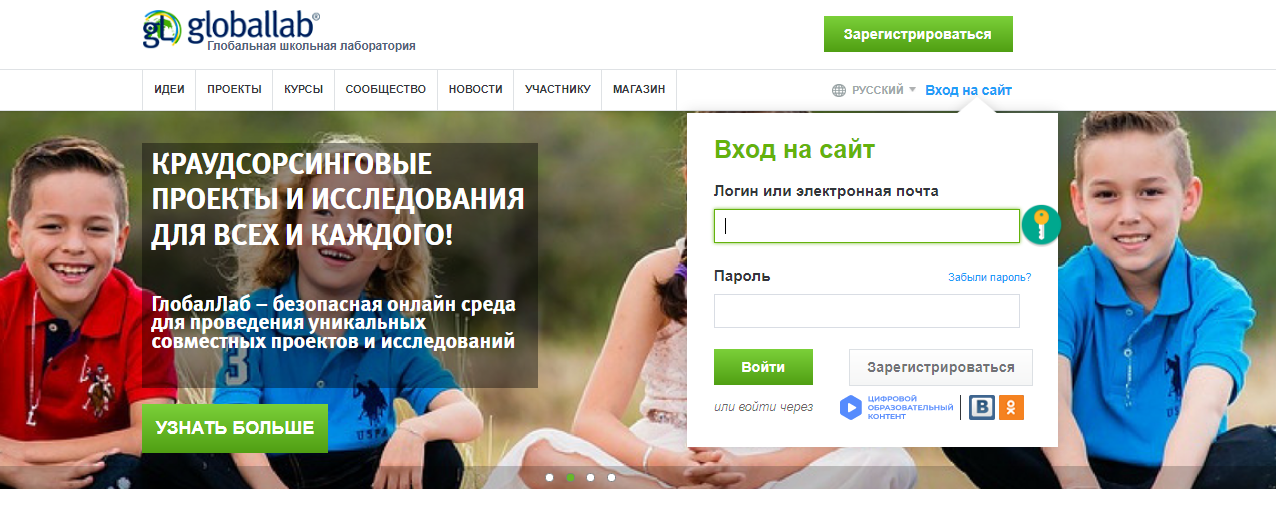 https://globallab.org/
Цифровые ресурсы 5-9 класс
В бесплатном доступе
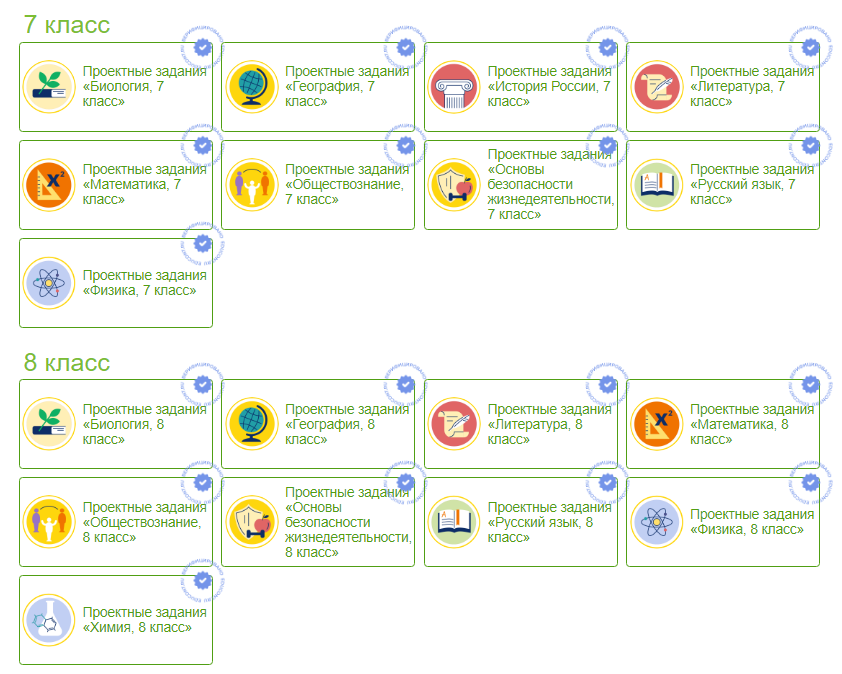 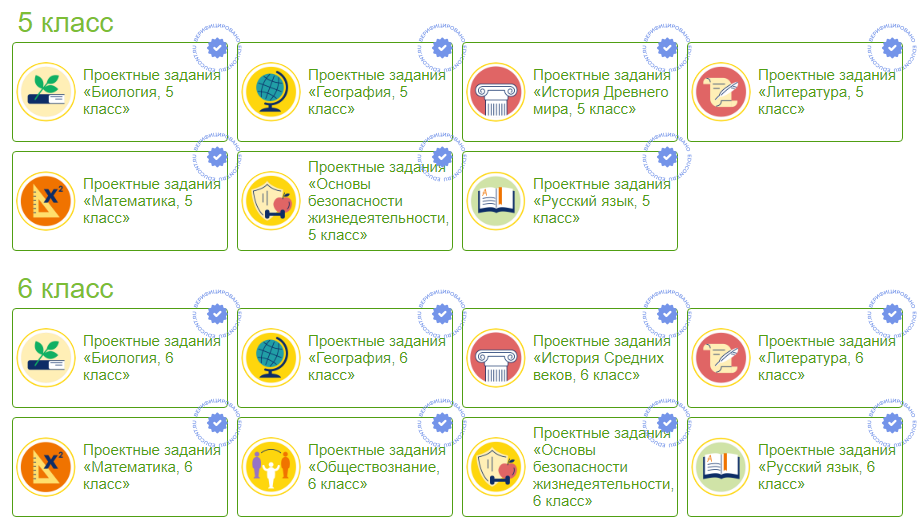 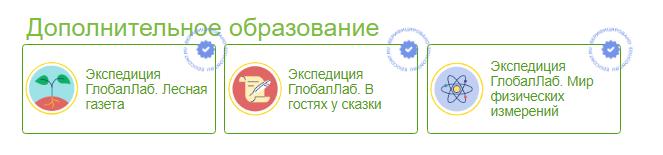 Цифровые проектные задания
Направления деятельности
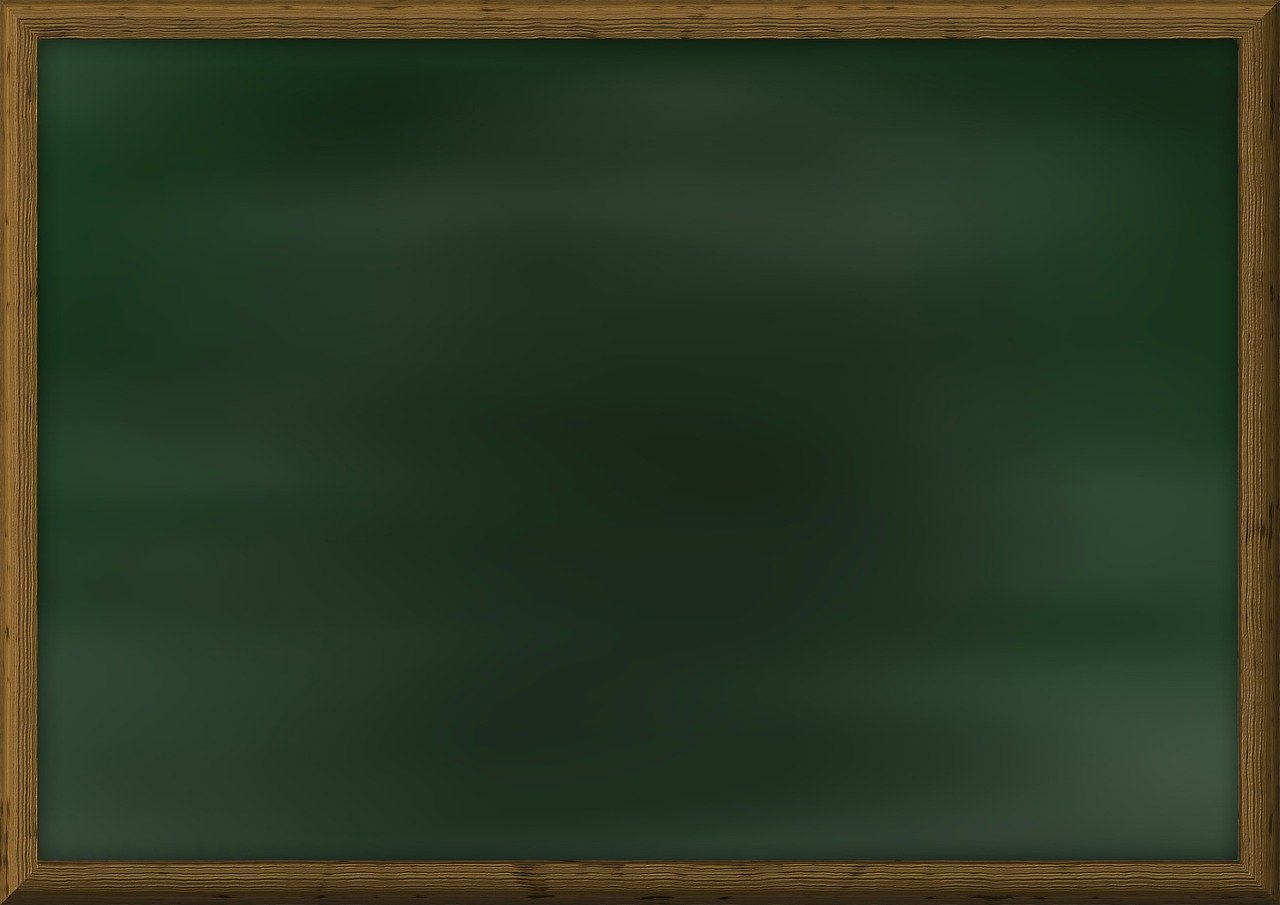 Дополнительный материал при изучении стандартных тем
Проектная, учебно-исследовательская деятельность
Формирование функциональной грамотности
Реализация элементов программы воспитания
Внеурочная деятельность, «Разговоры о важном»
Готовые проектные задания
Конструктор тестов и проектных заданий (по отдельной лицензии)
Цифровая проектная тетрадь
Физика, 7 класс
Физика, 7 класс
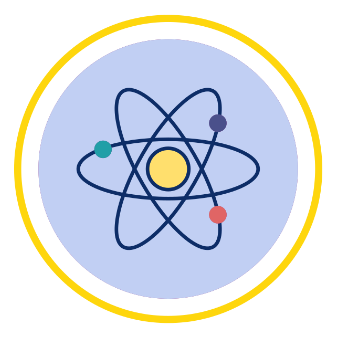 Физика и её роль в познании окружающего мира
Первоначальные сведения о строении вещества
Механическое движение и взаимодействие тел
Давление твёрдых тел, жидкостей и газов
Работа и мощность. Энергия
Общие вопросы физики
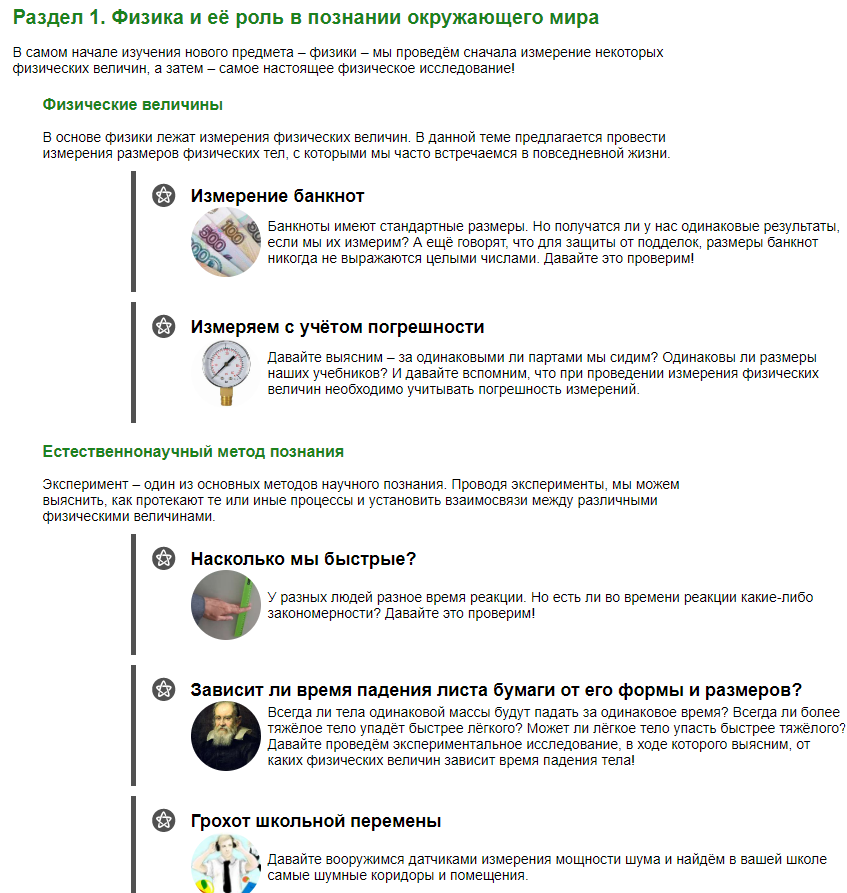 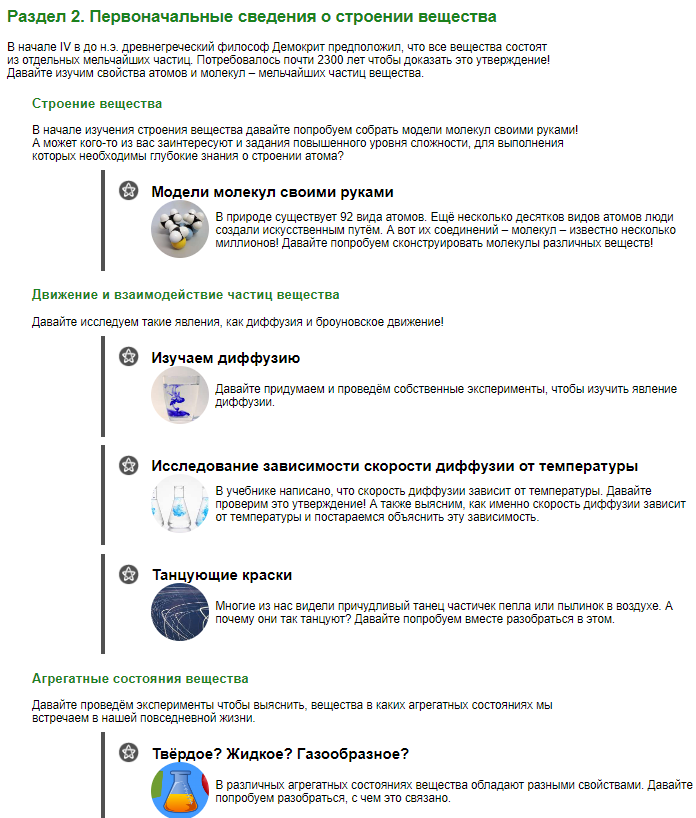 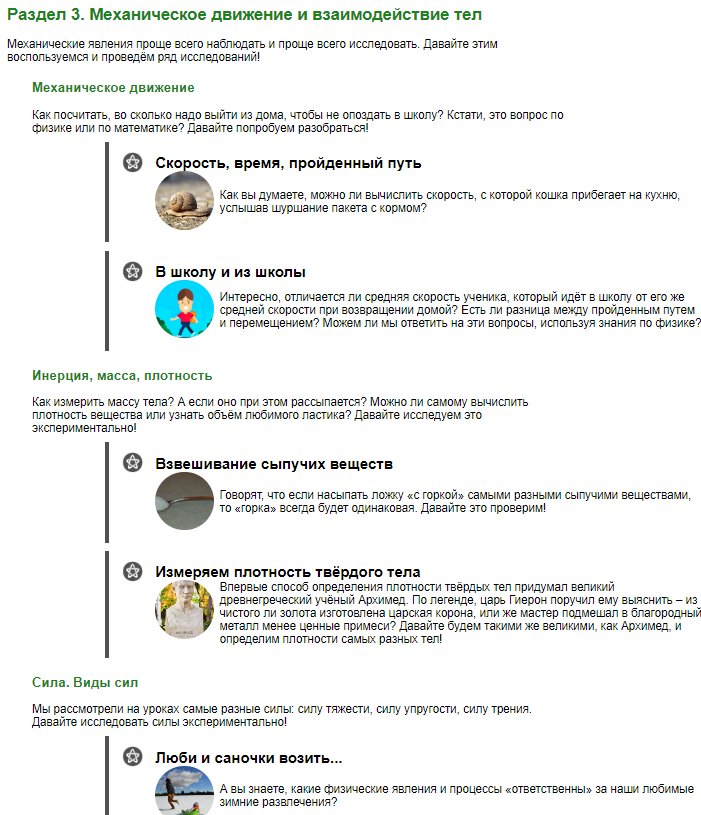 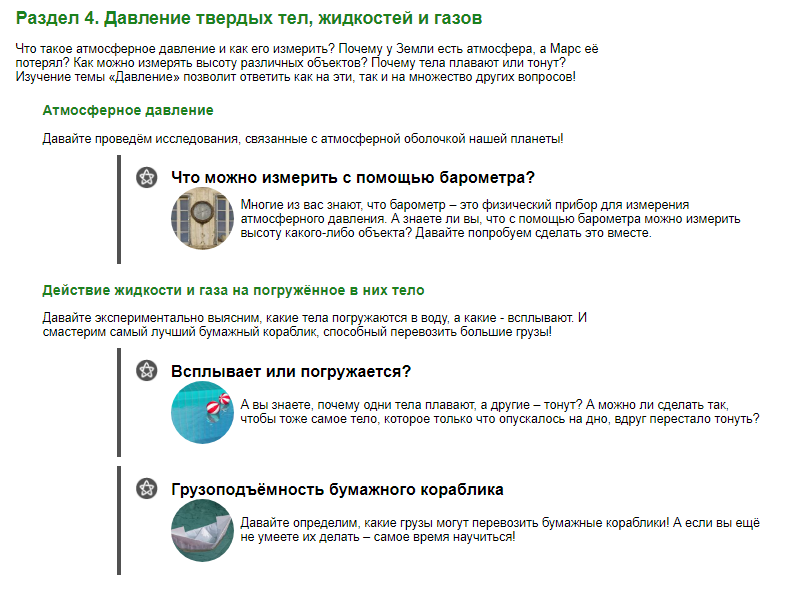 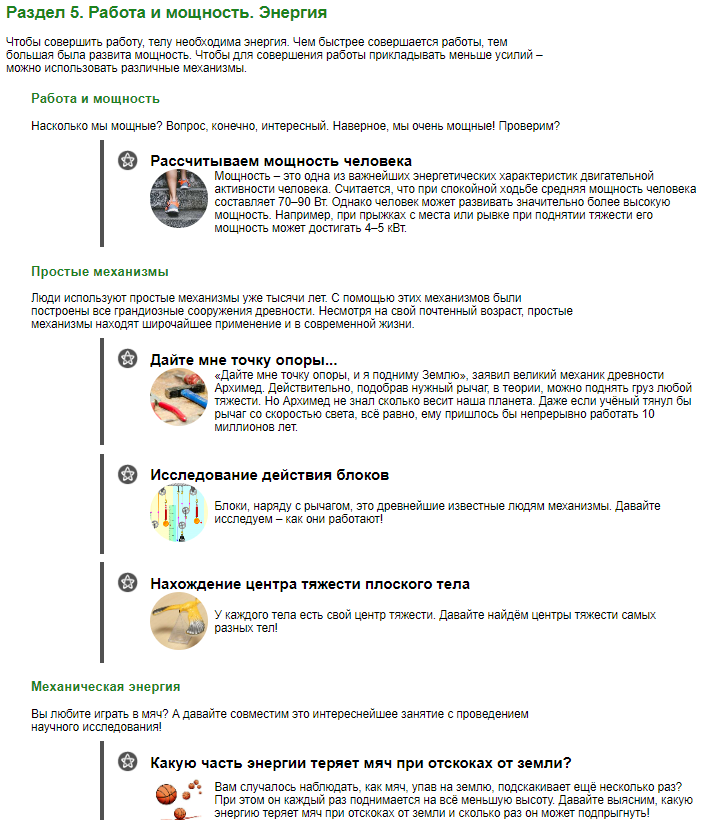 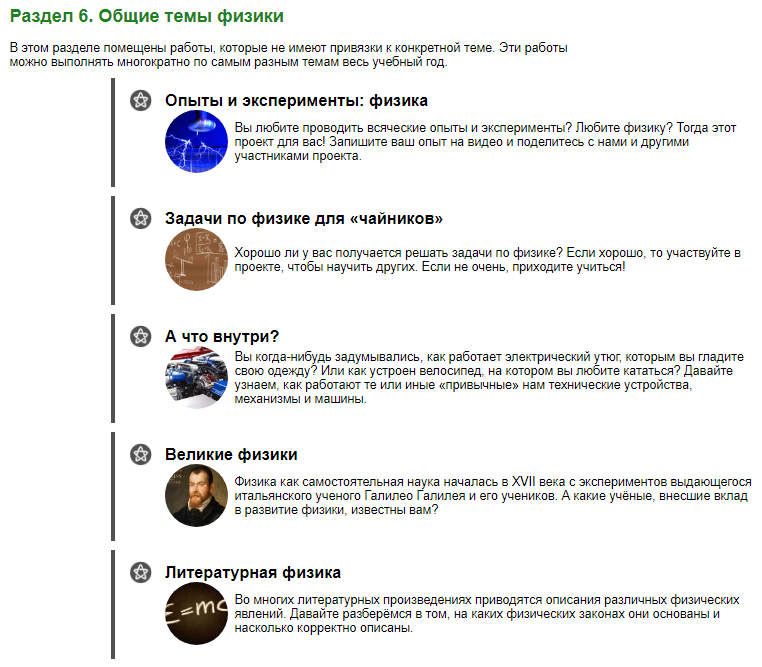 Цифровая проектная тетрадь
Физика, 8 класс
Физика, 8 класс
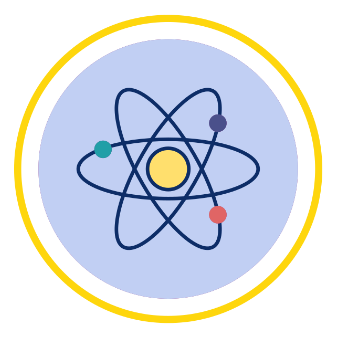 Тепловые явления
Электромагнитные явления
Общие вопросы физики
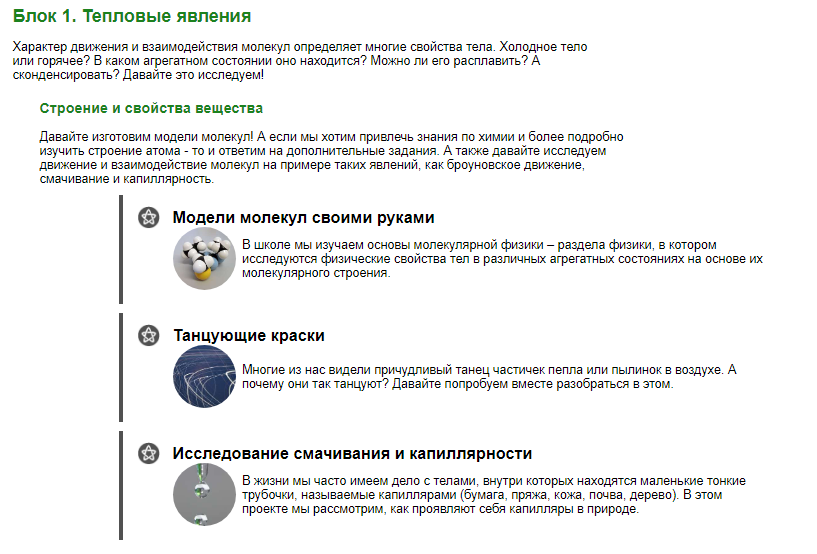 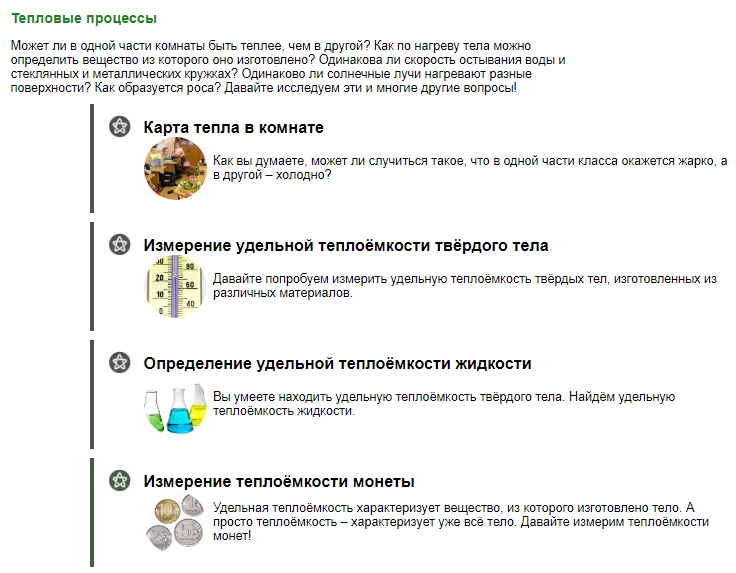 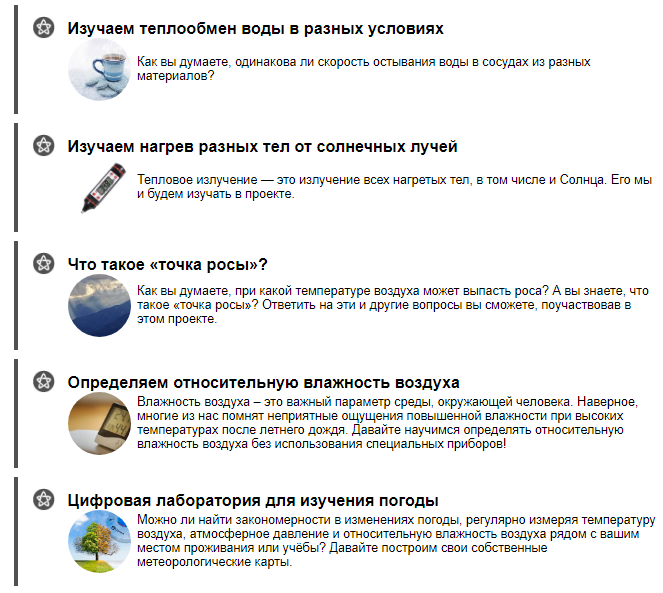 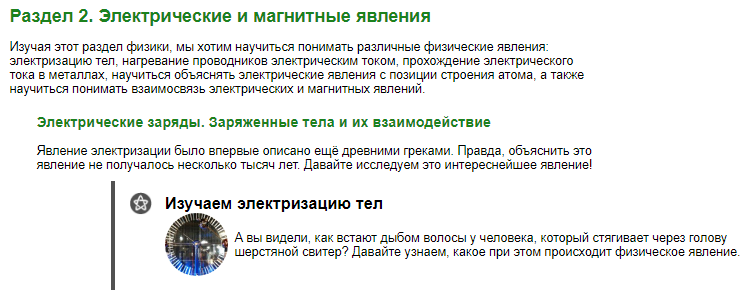 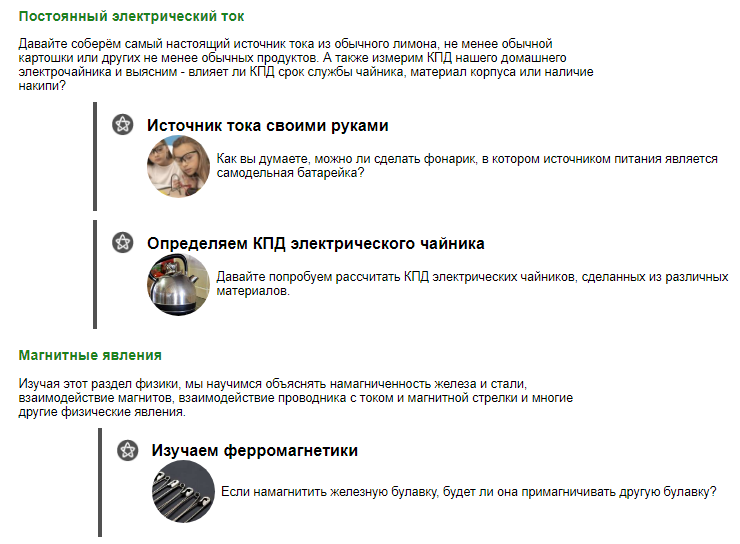 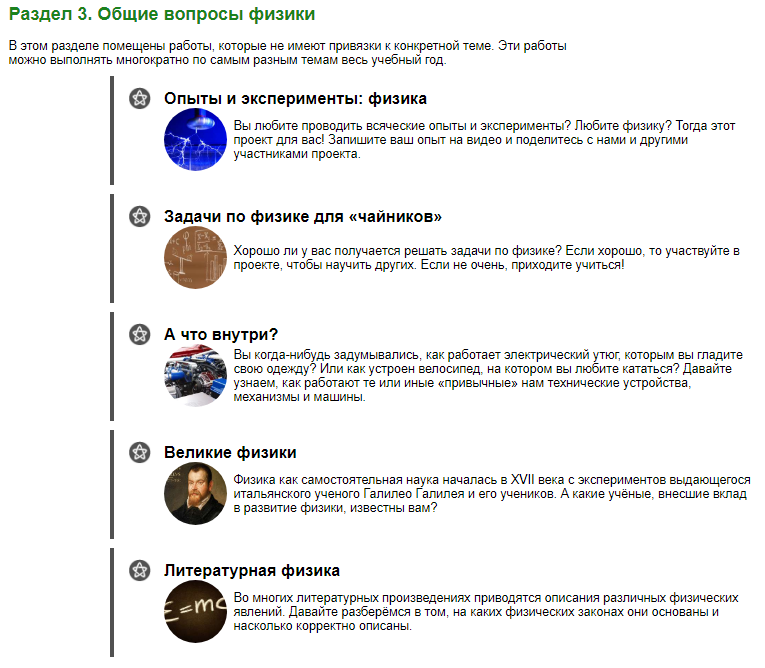 Цифровая проектная тетрадь
Физика, 9 класс (будет в доступе в ближайшее время)
Физика, 9 класс
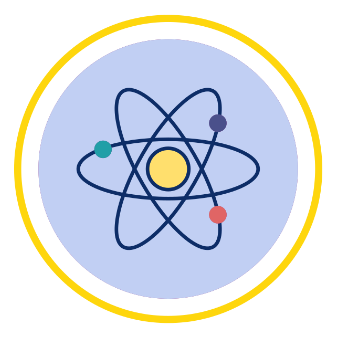 Механические явления
Механические колебания и волны
Электромагнитное поле и электромагнитные волы
Световые явления
Квантовые явления
Общие вопросы физики
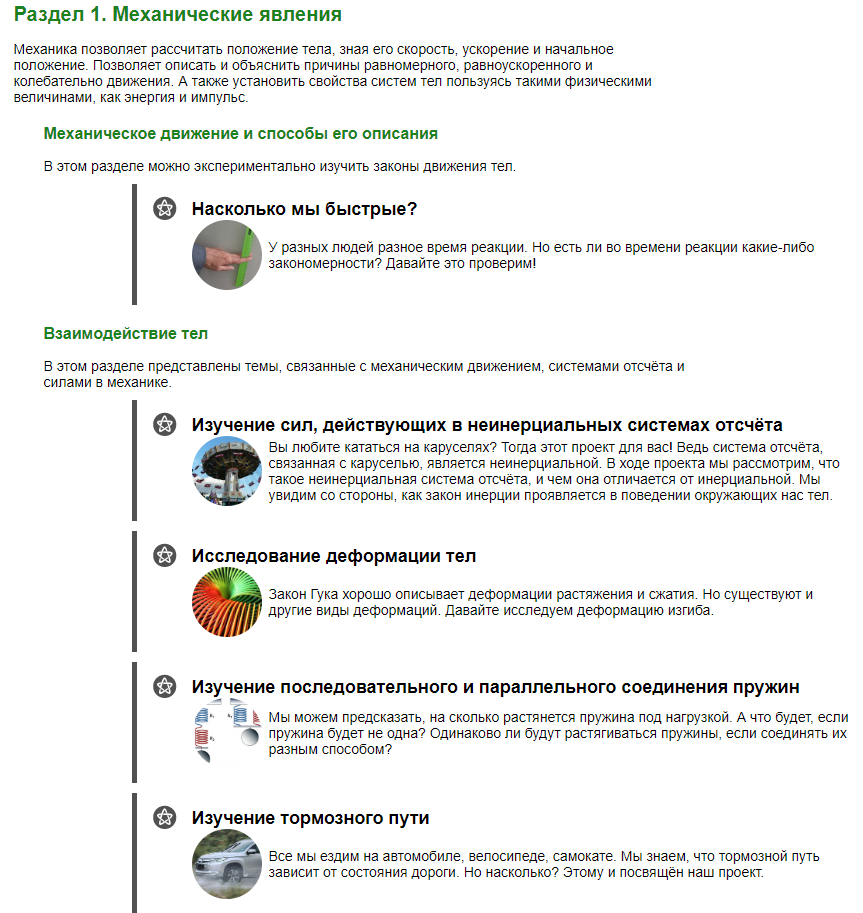 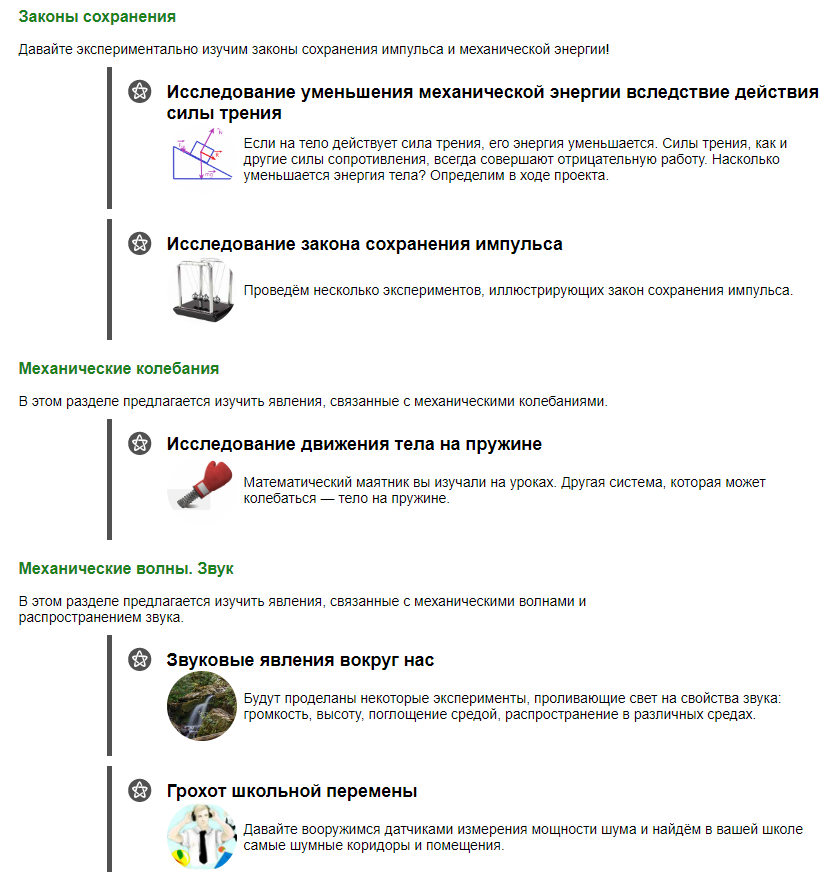 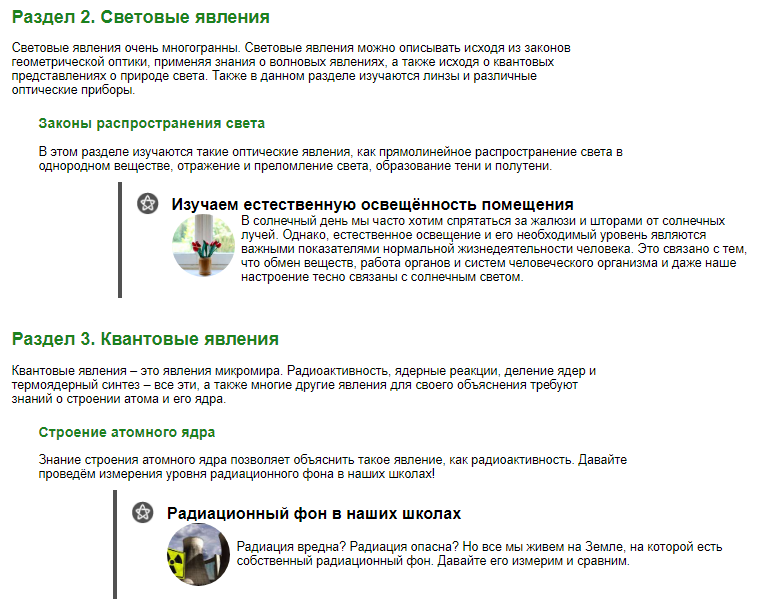 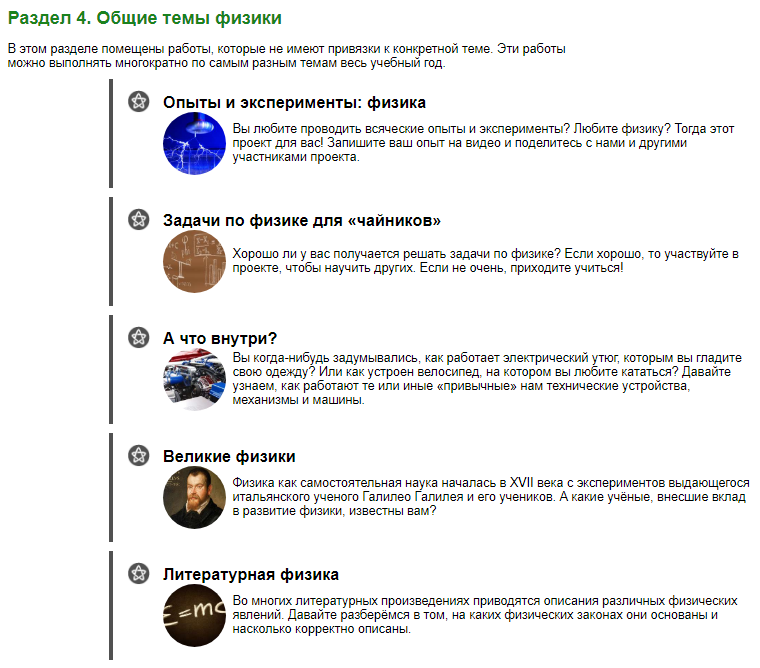 Конструктор проектов + конструктор тестов
(по отдельной лицензии)
Самостоятельное создание проектов по готовой форме

Для учителей и учеников

Возможность представить проект на всероссийском уровне

Не требует дополнительной регистрации
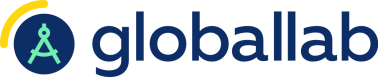 Приобретение лицензий
sales@globallab.org
МАГАЗИН
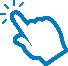 Телеграм – канал Академии министерства просвещения 
для учителей физики https://t.me/Academy_fizika
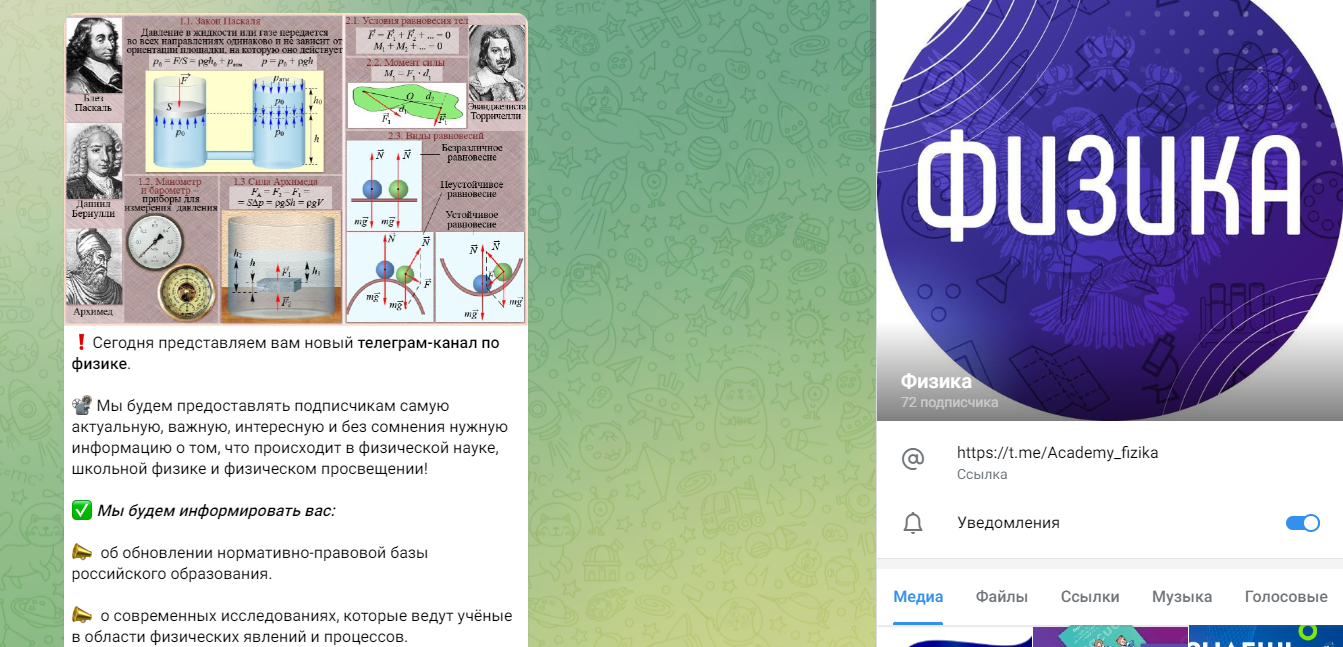 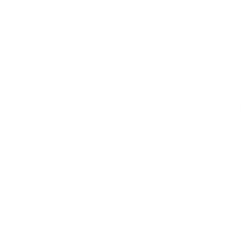 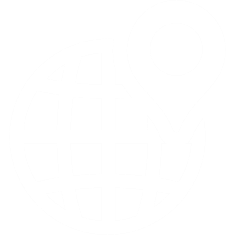 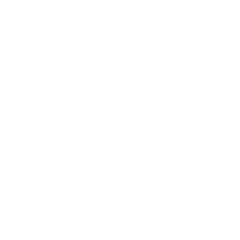